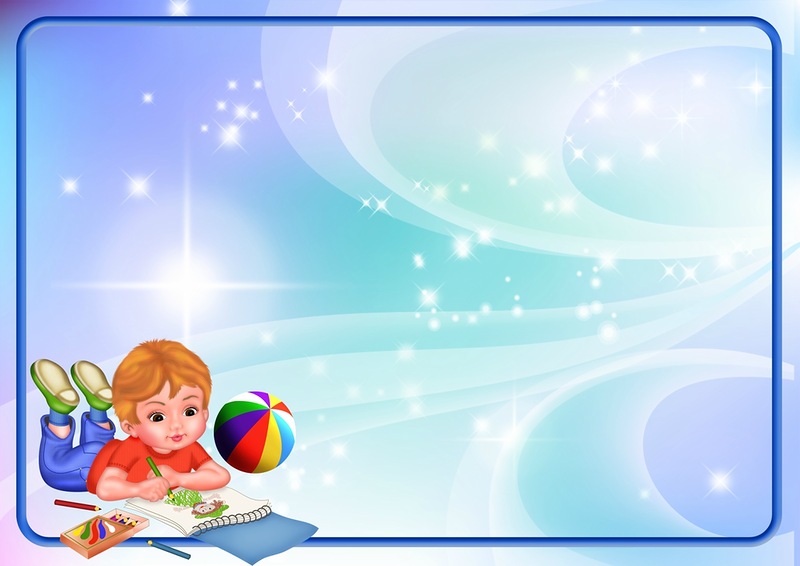 МУНИЦИПАЛЬНОЕ БЮДЖЕТНОЕ  ДОШКОЛЬНОЕ ОБРАЗОВАТЕЛЬНОЕ  УЧРЕЖДЕНИЕ
«КАРГАСОКСКИЙ ДЕТСКИЙ САД №3»






Обобщение опыта работы
по теме: «Развитие речевого дыхания»
Учитель-логопед: Типсина Н.М.







с. Каргасок – 2017г.
[Speaker Notes: МБДОУ]
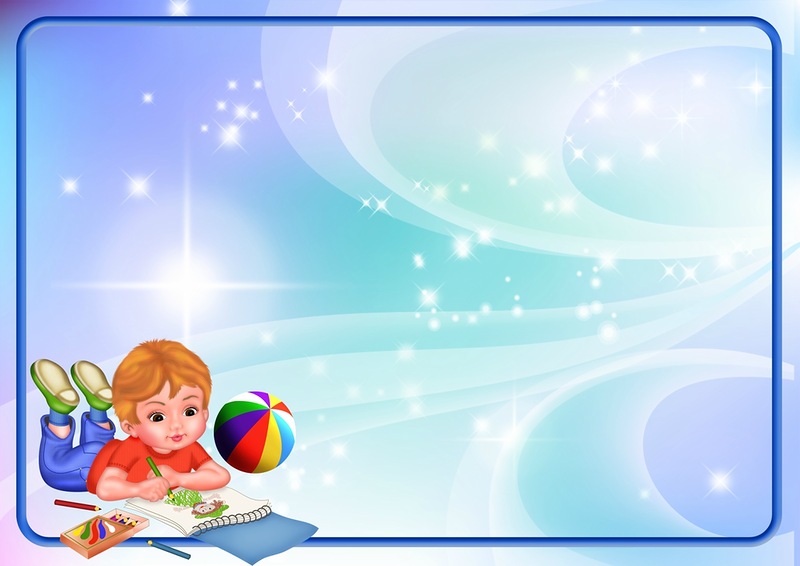 Речевое дыхание существенно отличается от физиологического дыхания, так как имеет более быстрый вдох и замедленный выдох. При речевом дыхании значительно увеличивается дыхательный объём лёгких.
В основном присутствует ротовой тип дыхания.
	Работа над речевым дыханием ребёнка способствует развитию способности произносить длинные фразы и является профилактикой заикания.
	Для правильного произношения любого звука необходима воздушная струя, идущая из лёгких. Струя воздуха предназначена, прежде всего, для дыхания. Значит, ребёнок должен научиться одновременно, дышать и говорить. Этому и способствуют дыхательные упражнения, вырабатывающие направленную воздушную струю.
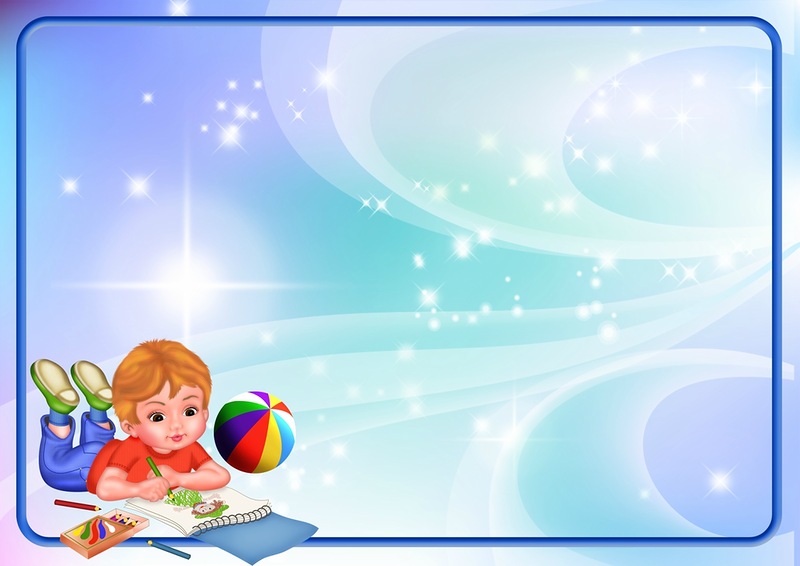 Задачи: 
Формирование у детей понятия о здоровом образе жизни и правильном дыхании;
Приобретение детьми навыков дифференциации носового и ротового дыхания, эффективности использования речевого дыхания;
Формирование силы, плавности и направленности выдыхаемой воздушной струи; 
Развитие артикуляционных навыков;
Развитие словаря и фразовой речи;
Привлечение внимания родителей к совместной работе по развитию правильного речевого дыхания у детей. 
Планируемые результаты.
У детей: 
сформированы понятия о здоровом образе жизни и правильном дыхании;
приобретены навыки дифференцированного носового и ротового дыхания, эффективного использования речевого дыхания, артикуляционные навыки;
развит словарь и фразовая речь по возрасту;
       		Родители:
               		      мотивированы к совместной работе по развитию правильного                                 		      речевого дыхания у детей, коррекции и развития речи своих детей.
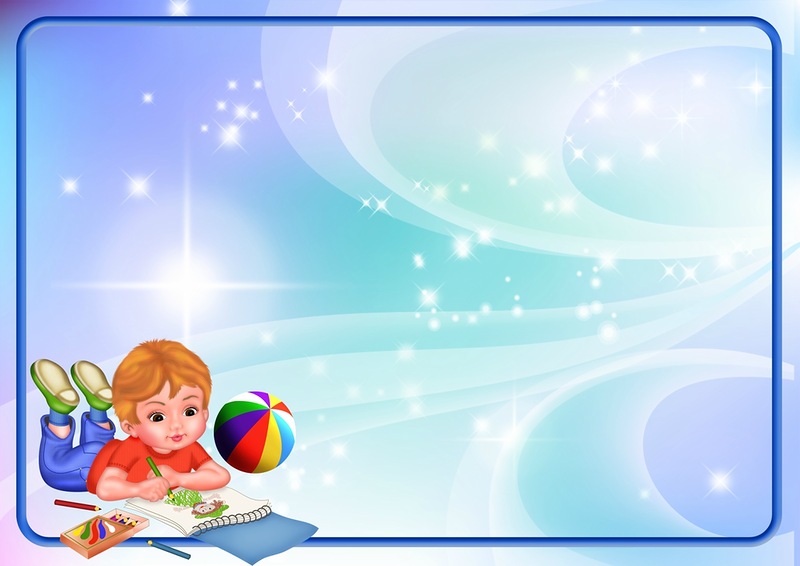 Работа  осуществлялась в форме игровых занятий с детьми и совместной  детско – родительской деятельности.
	В период  Сентябрь  - Май вместе с «Весёлым ветерком» дети формировали правильное речевое дыхание, развивали артикуляционную моторику, словарь и фразовую речь по темам:
[Speaker Notes: Работа по проекту]
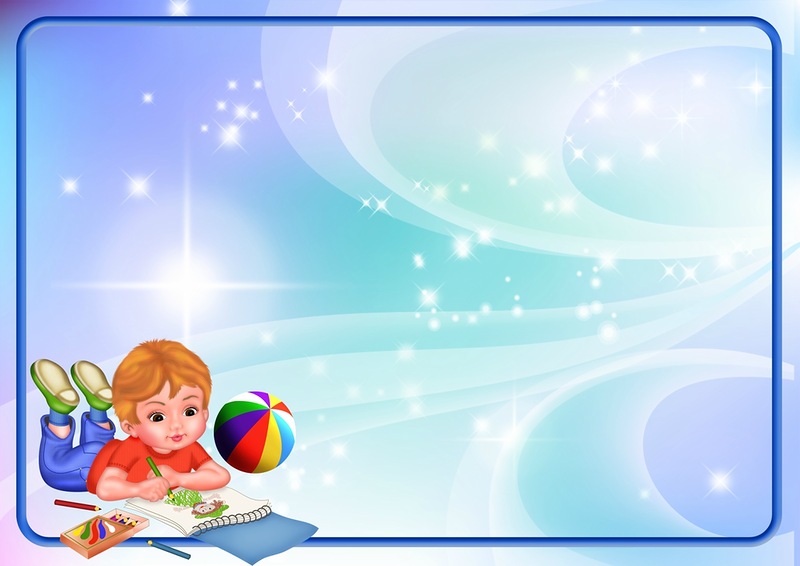 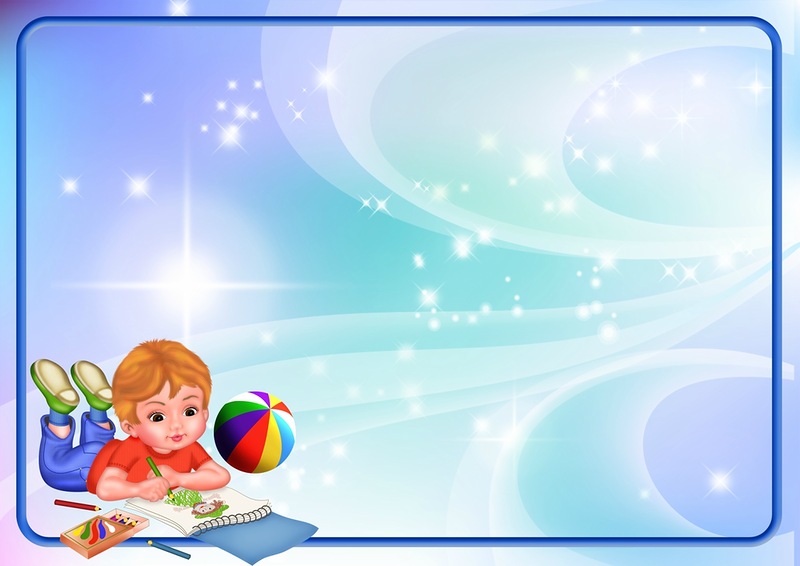 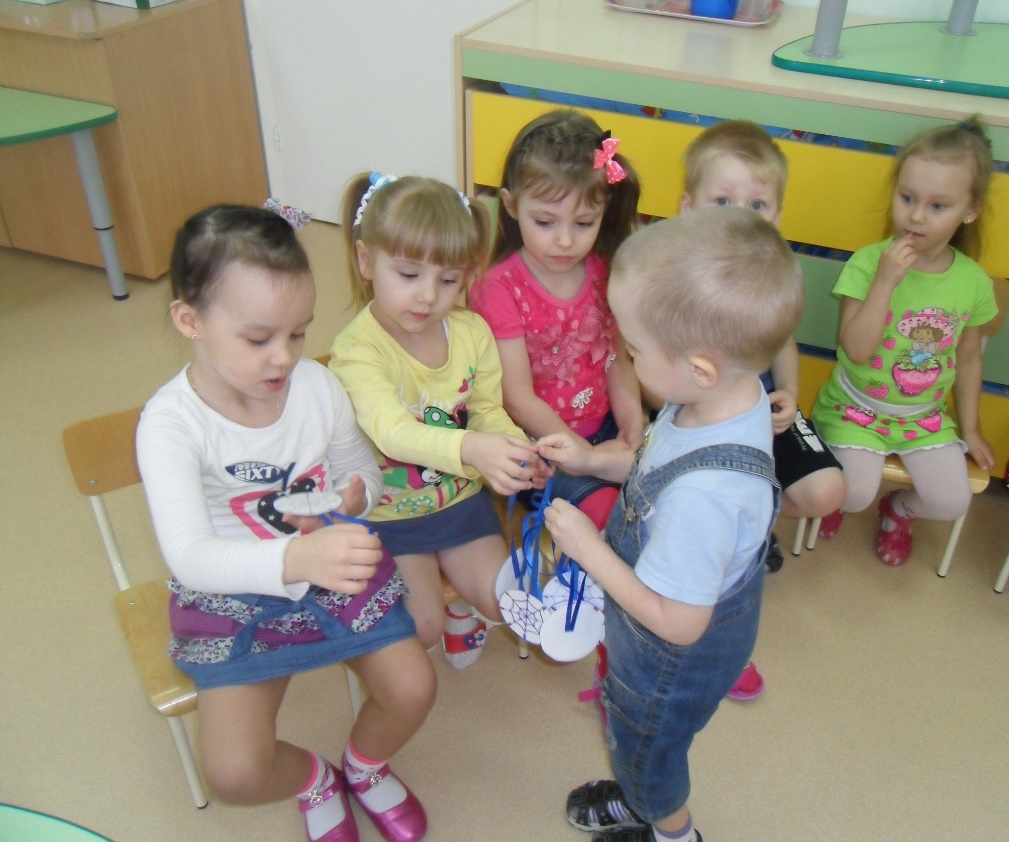 Игровые занятия
 с «Весёлым ветерком»
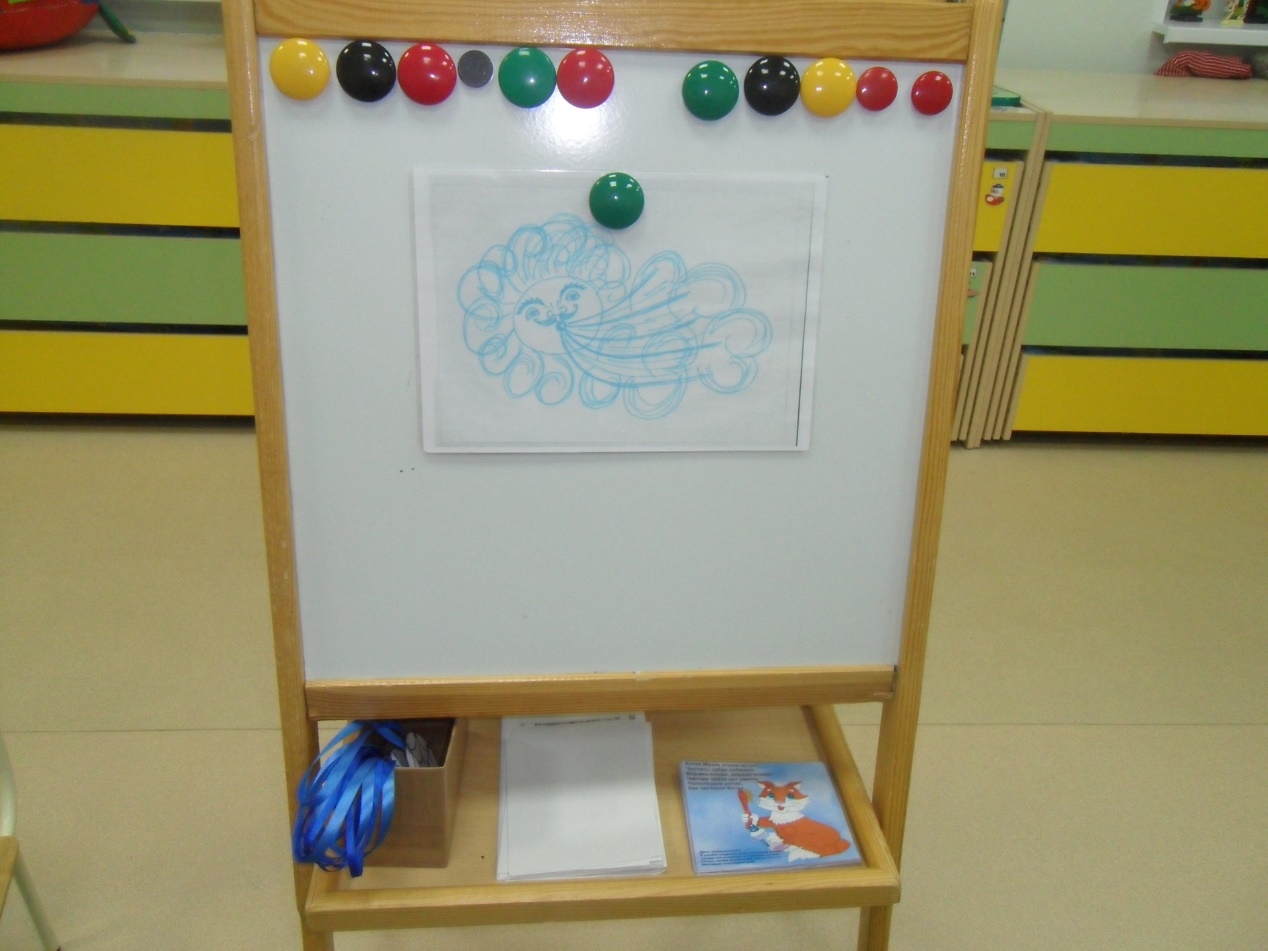 [Speaker Notes: Игровые занятия с «Весёлым ветерком»]
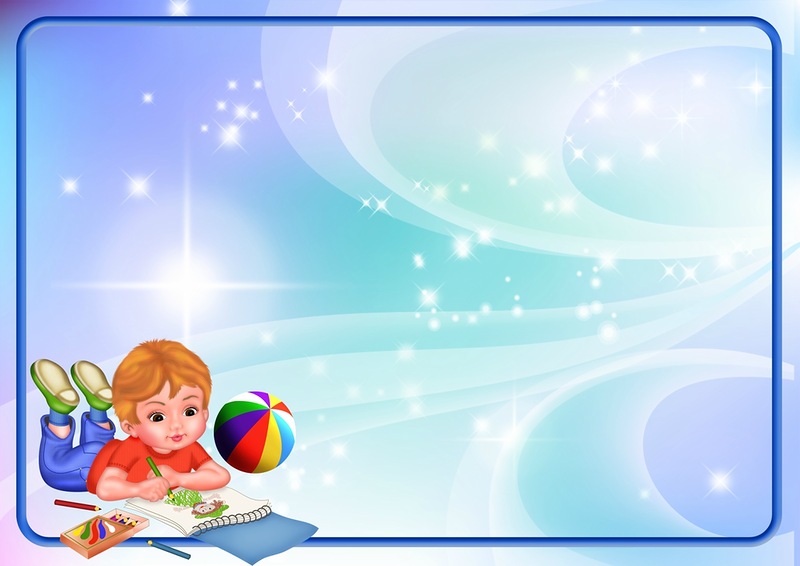 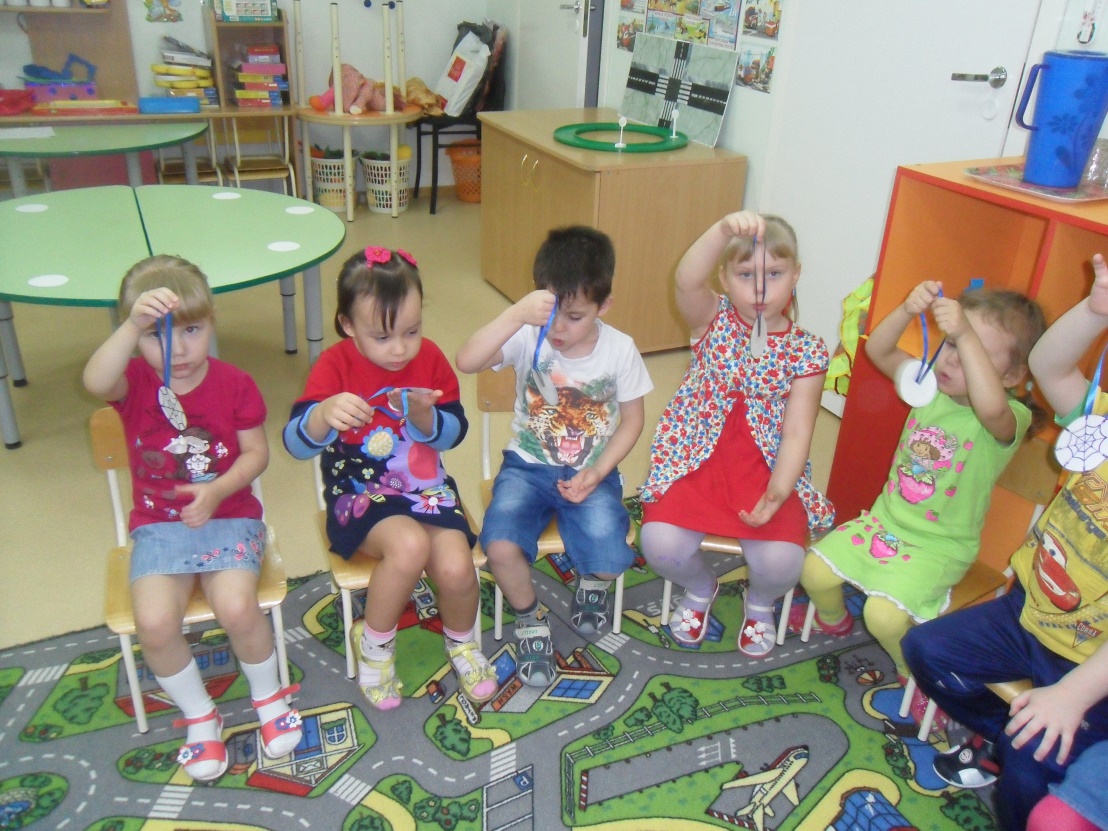 Дыхательное упражнение: «Подуем на снежинку»
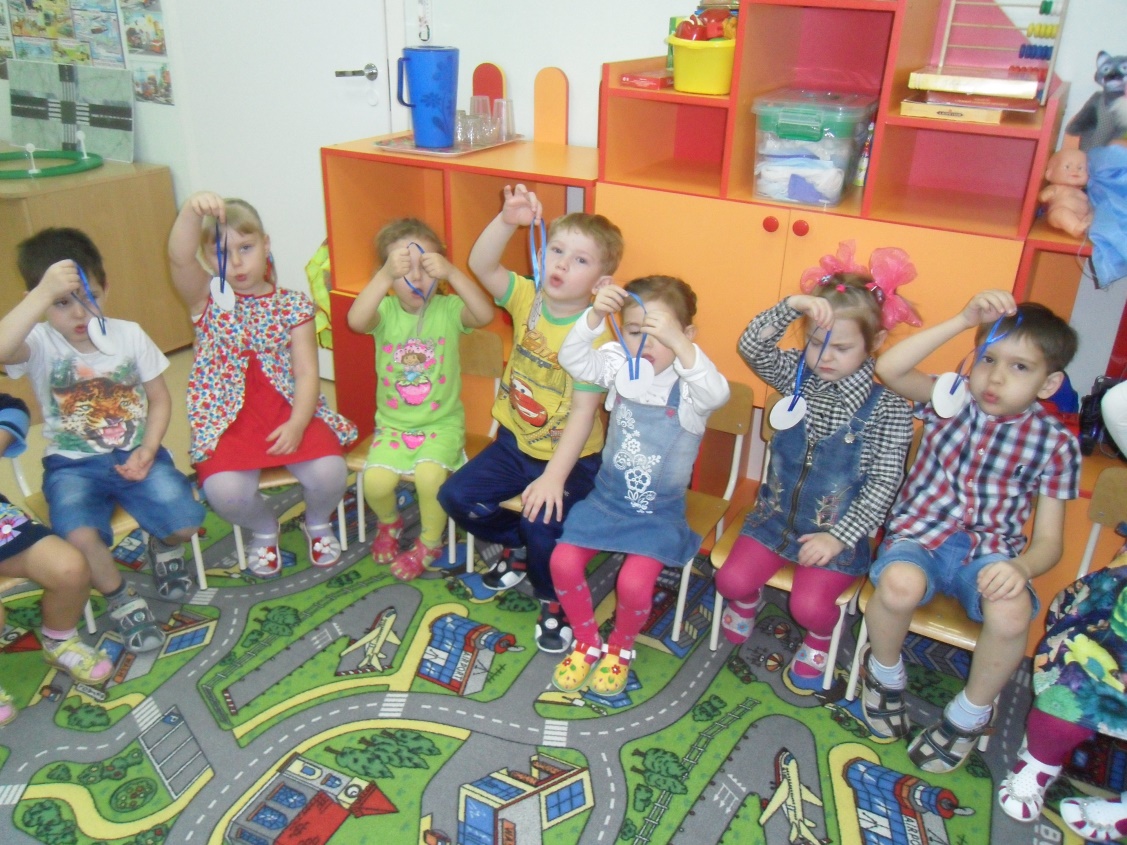 [Speaker Notes: Дыхательное упражнение: «Подуем на снежинку»]
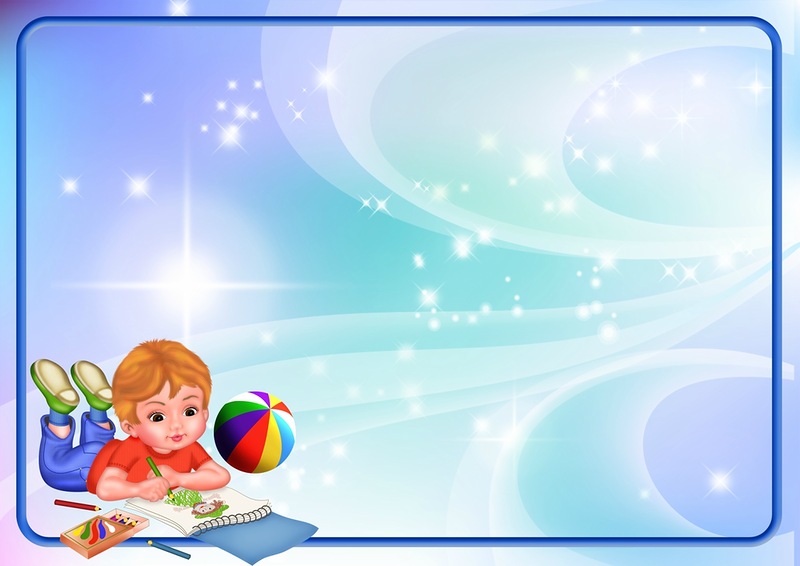 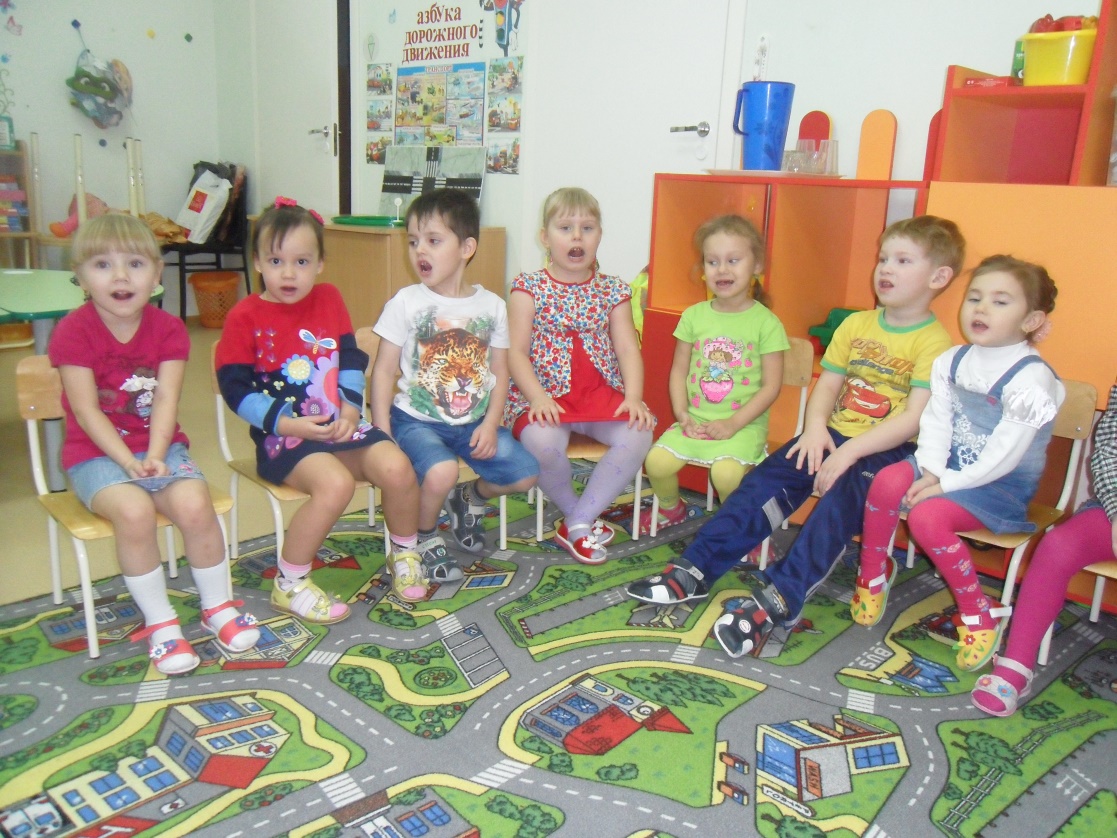 Артикуляционная гимнастика: 
«Котик Музик»
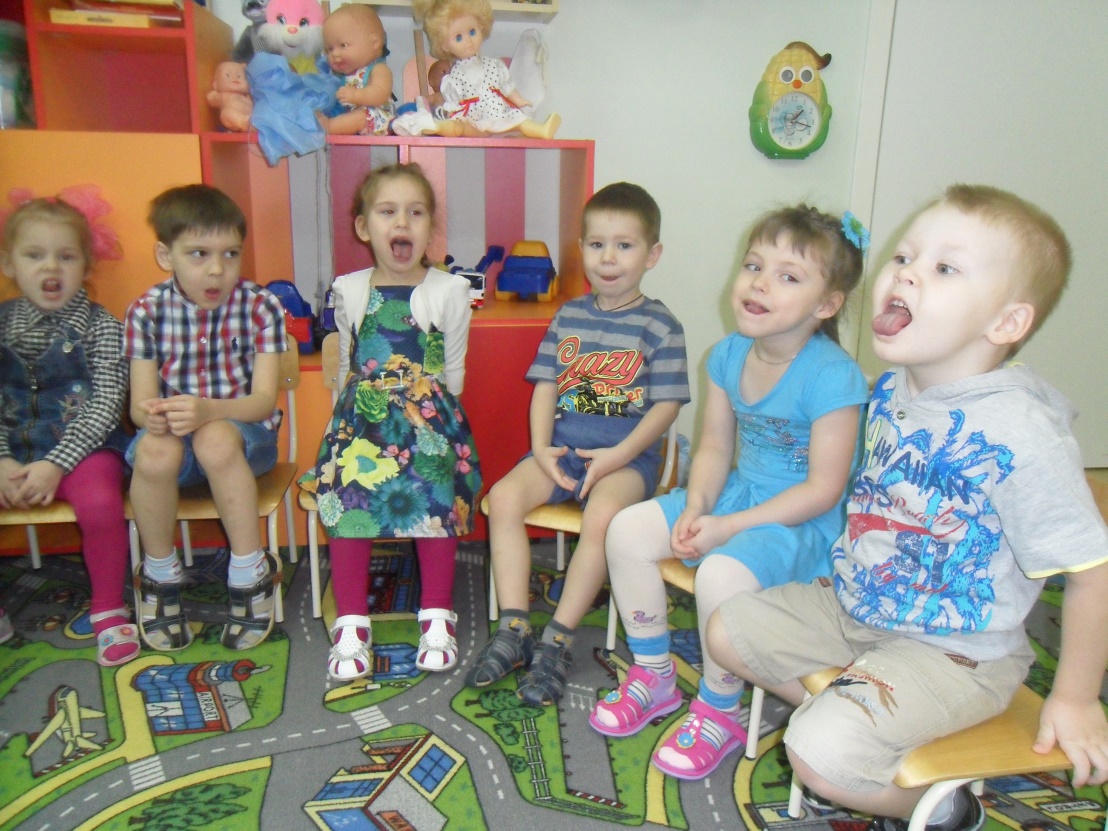 [Speaker Notes: Артикуляционная гимнастика: «Котик Музик»]
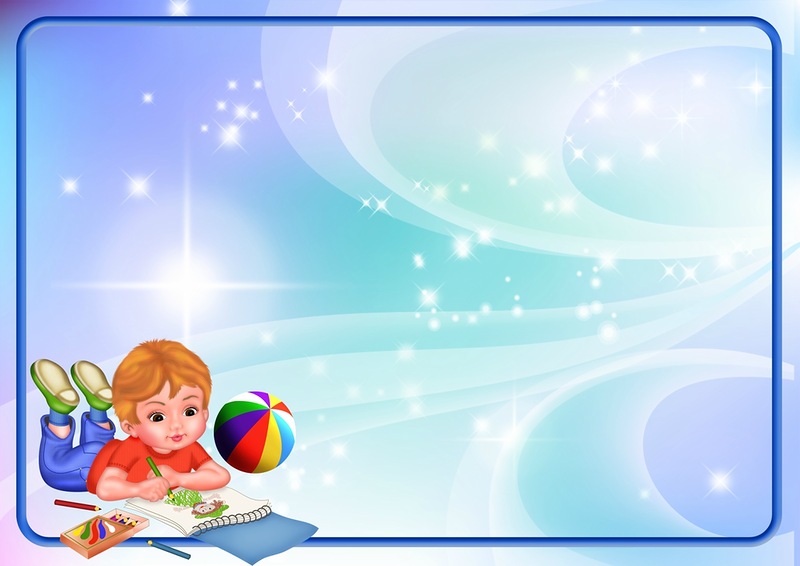 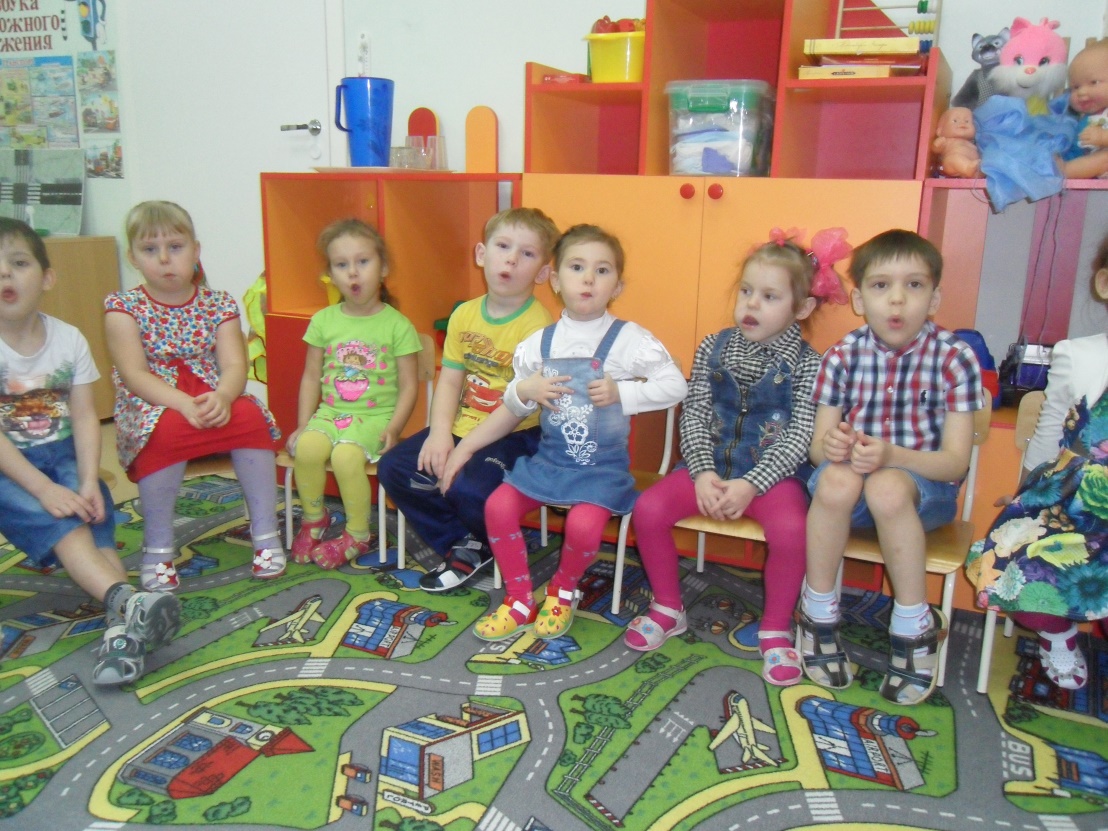 Игровые комплексы  помогают детям превратив скучные упражнения
 в веселую игру.
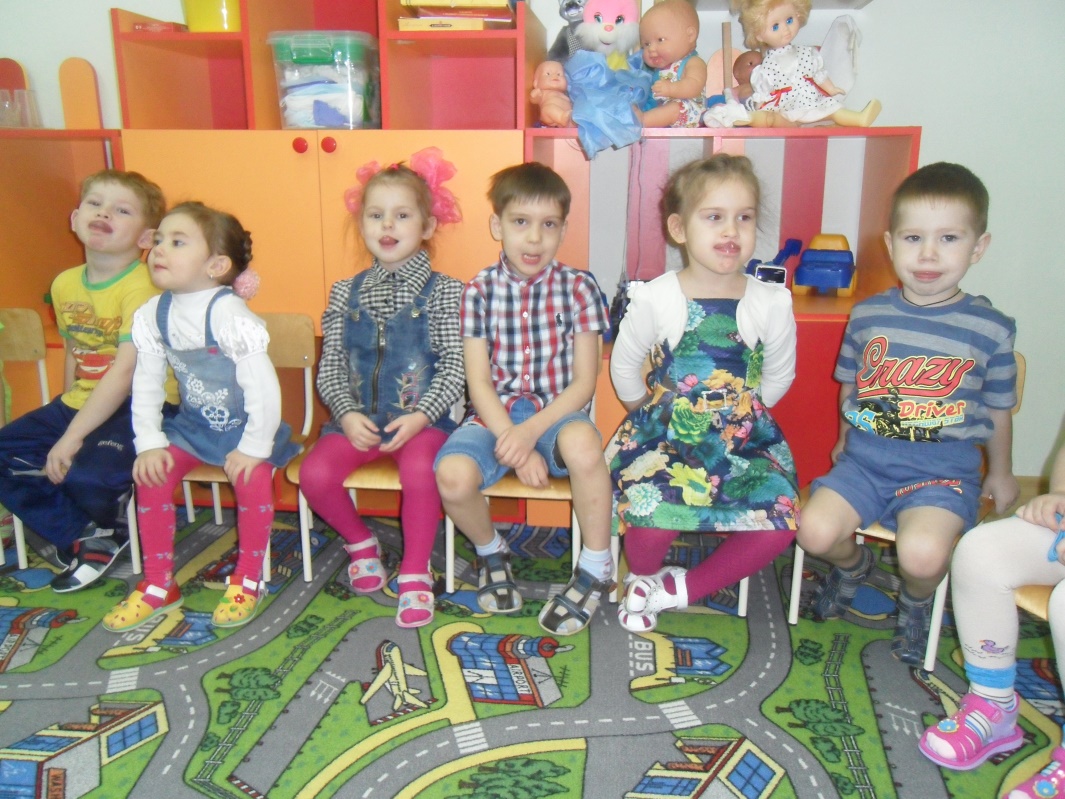 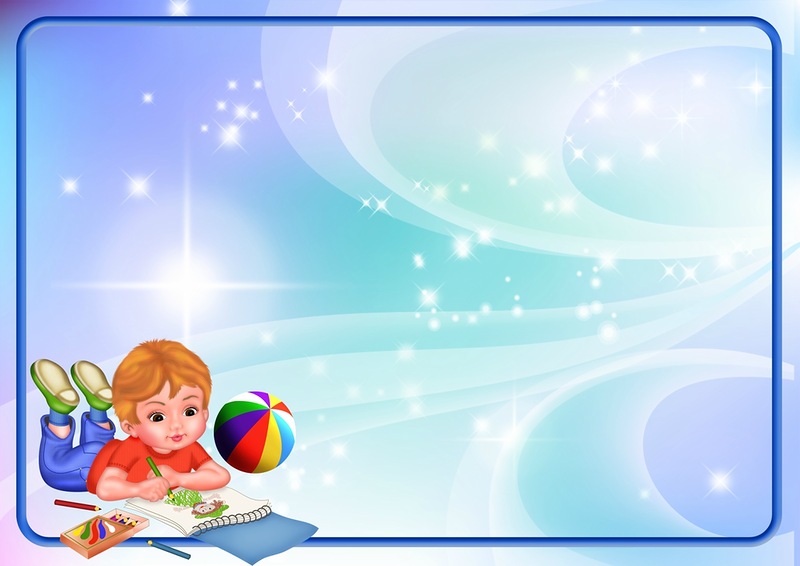 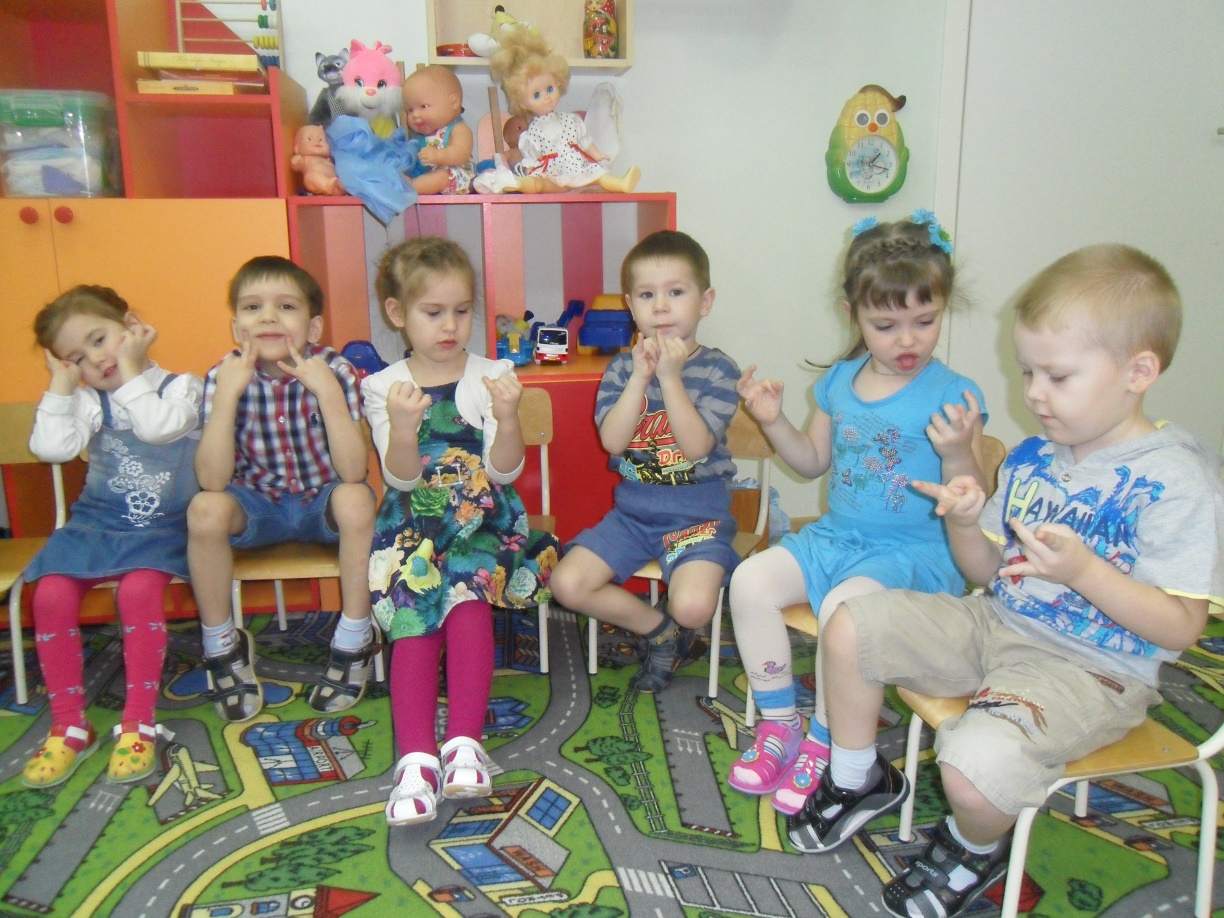 Пальчиковая гимнастика:
«Кошечка»
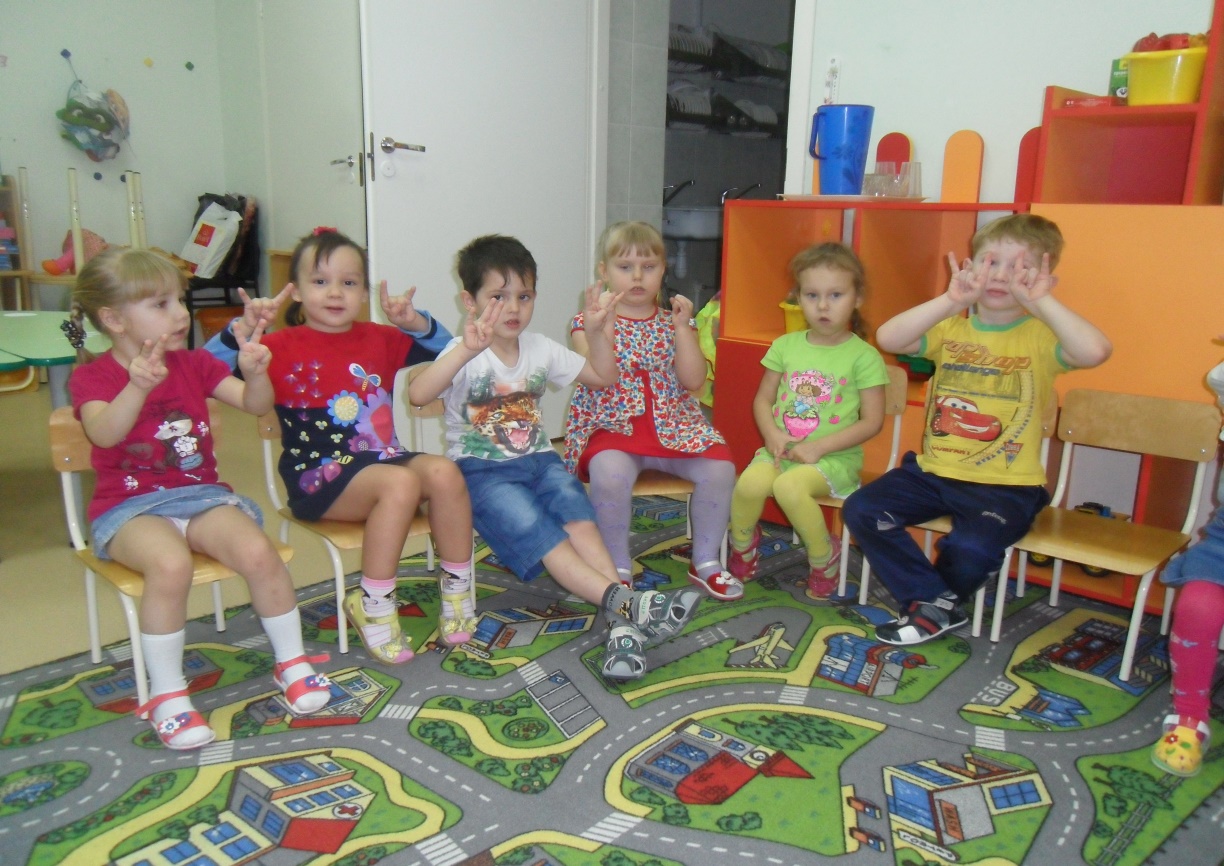 [Speaker Notes: Пальчиковая гимнастика]
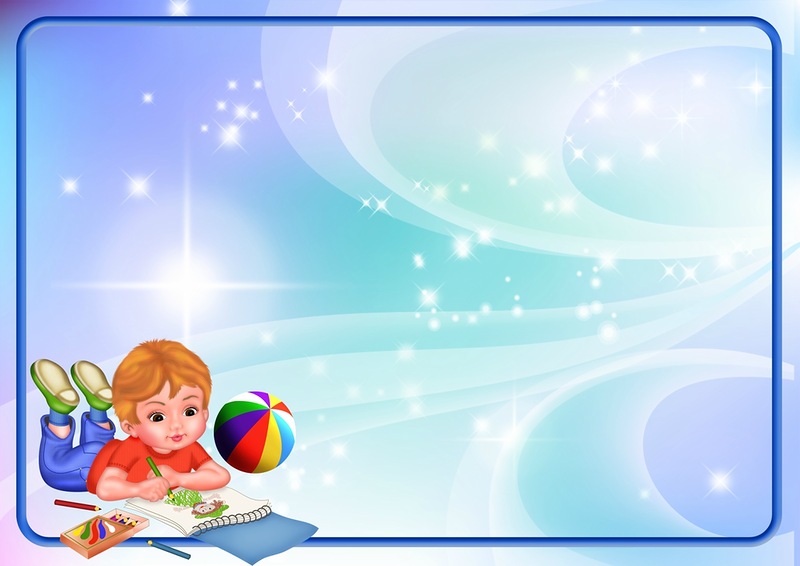 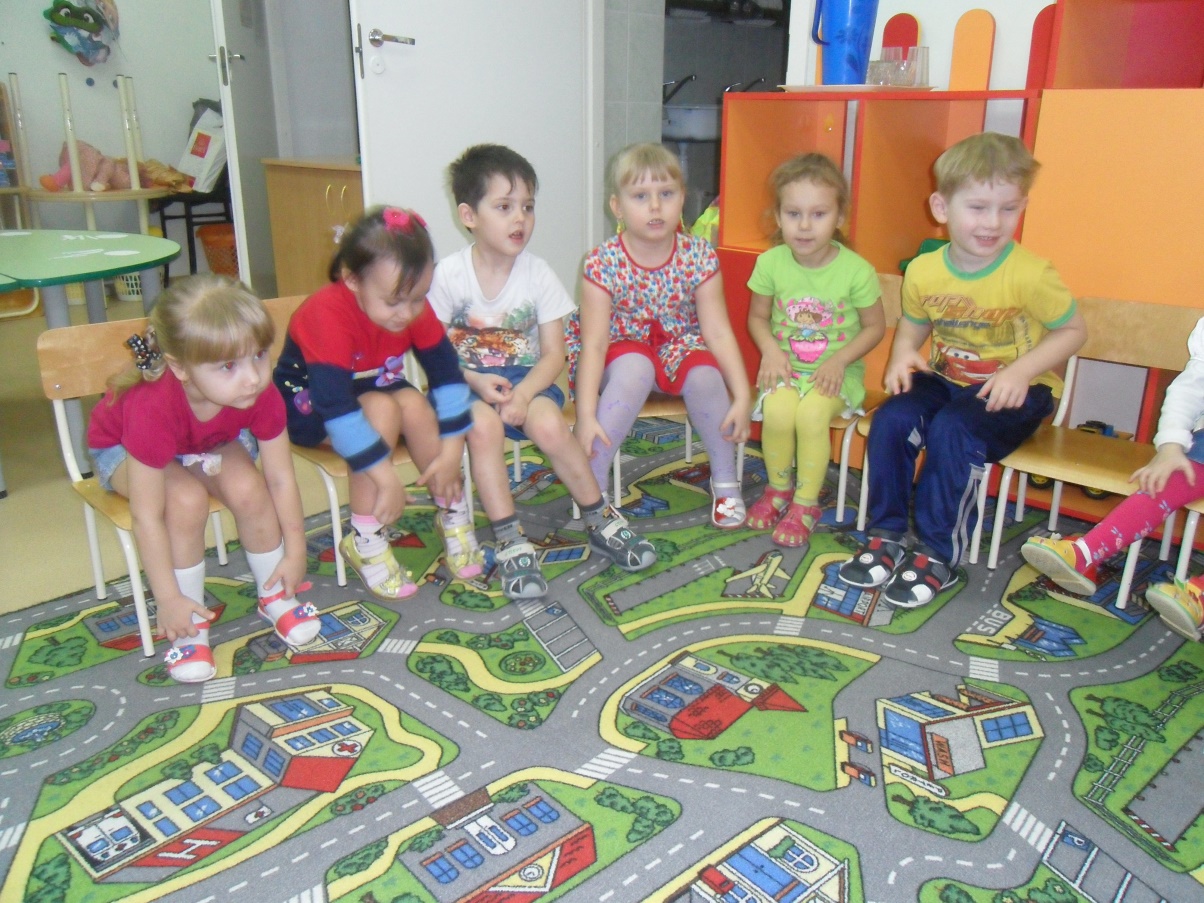 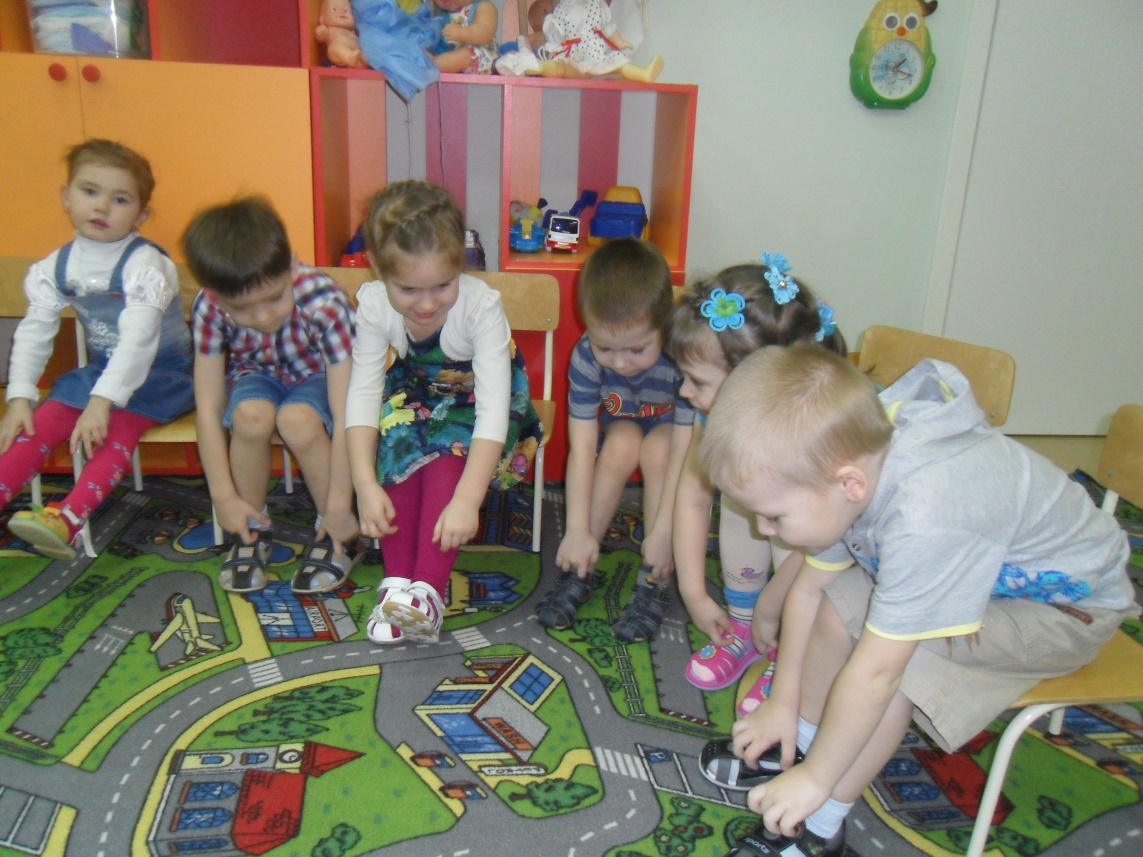 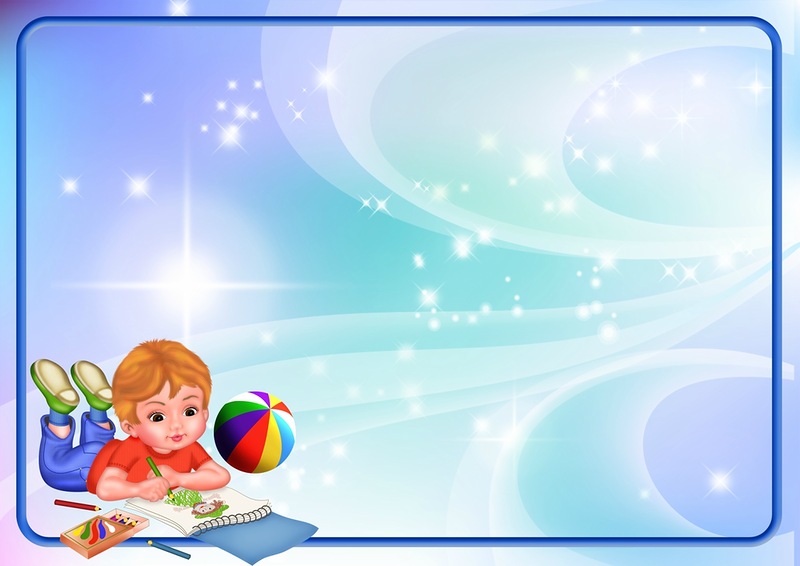 «Кто сказал, что детям 
спички не игрушки?»
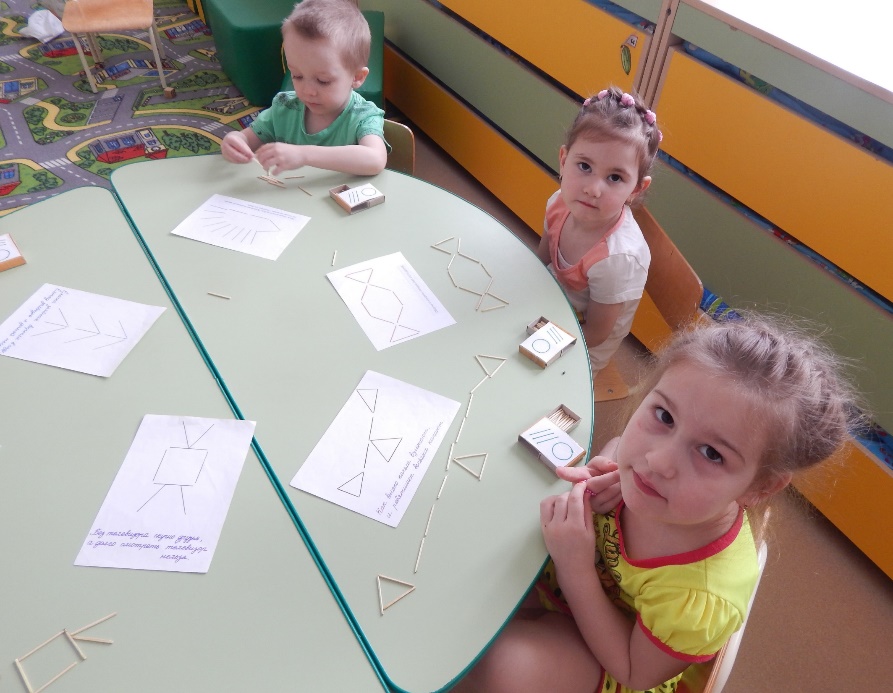 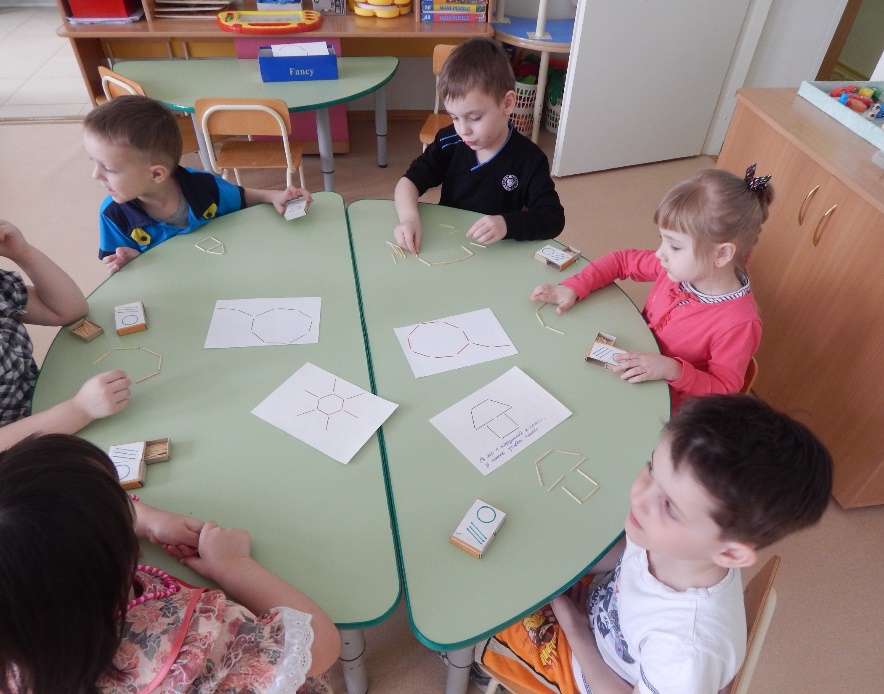 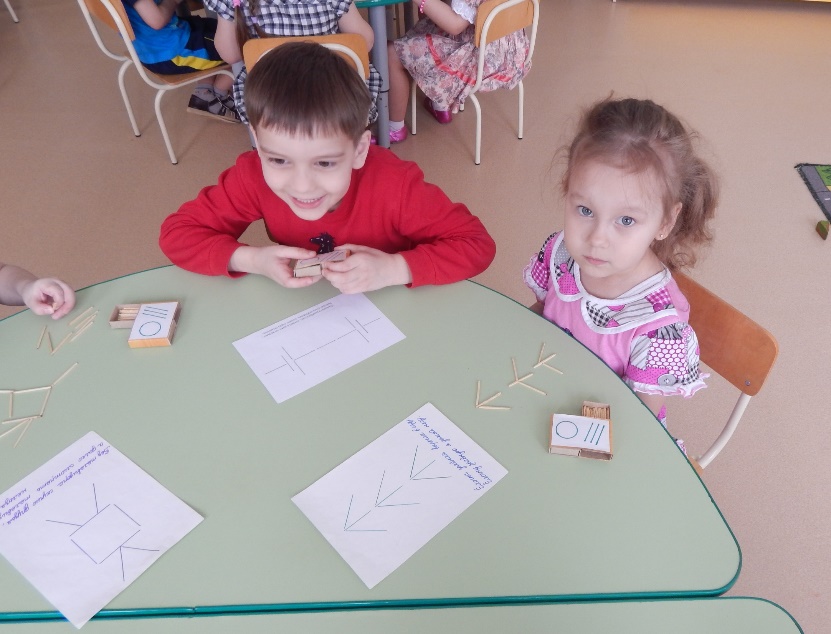 [Speaker Notes: «Кто сказал, что детям спички не игрушки?»]
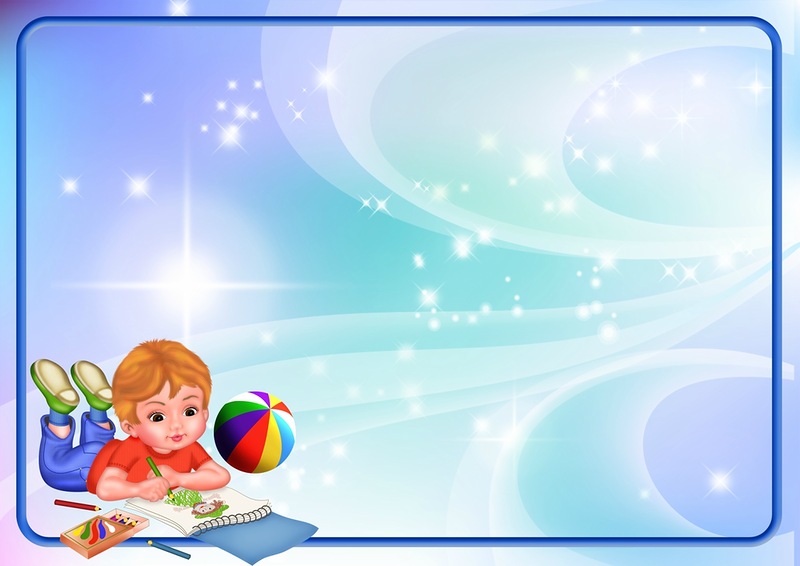 Занятие по теме: «Магазин - посуда»
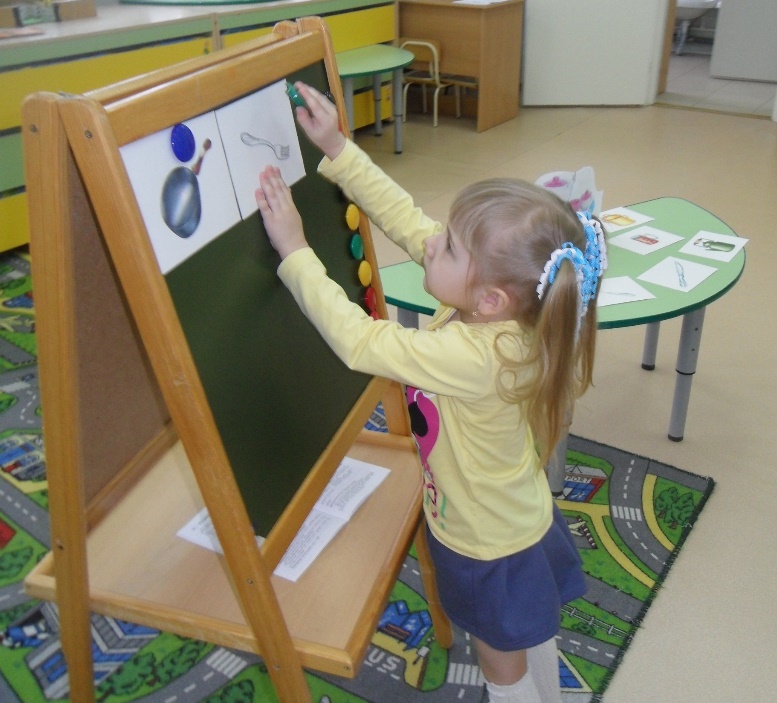 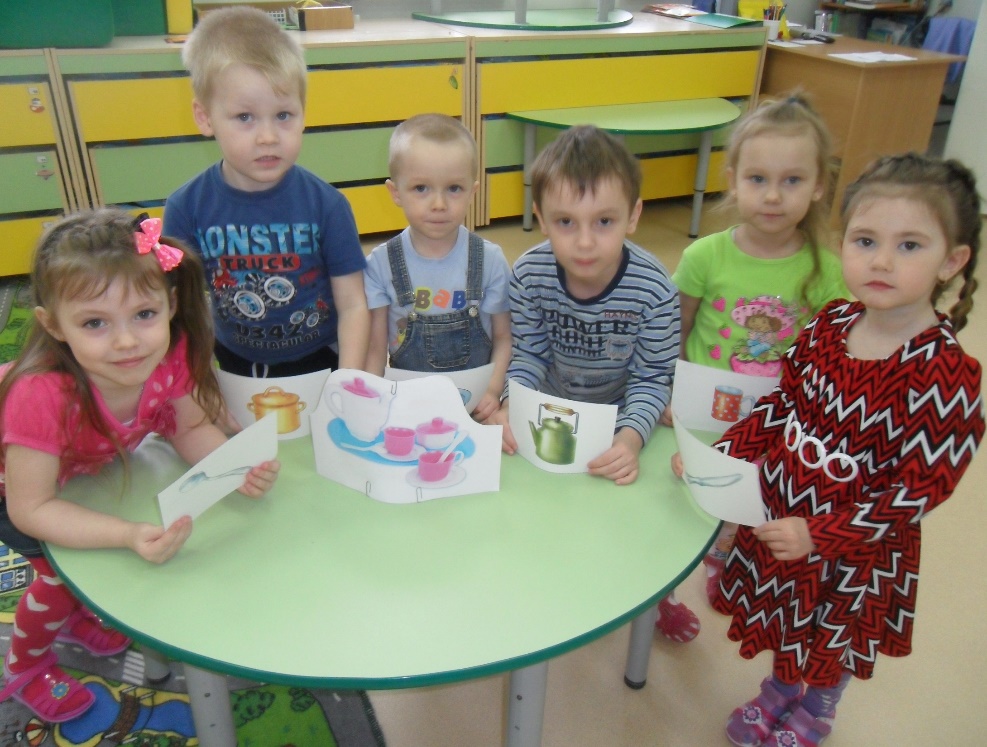 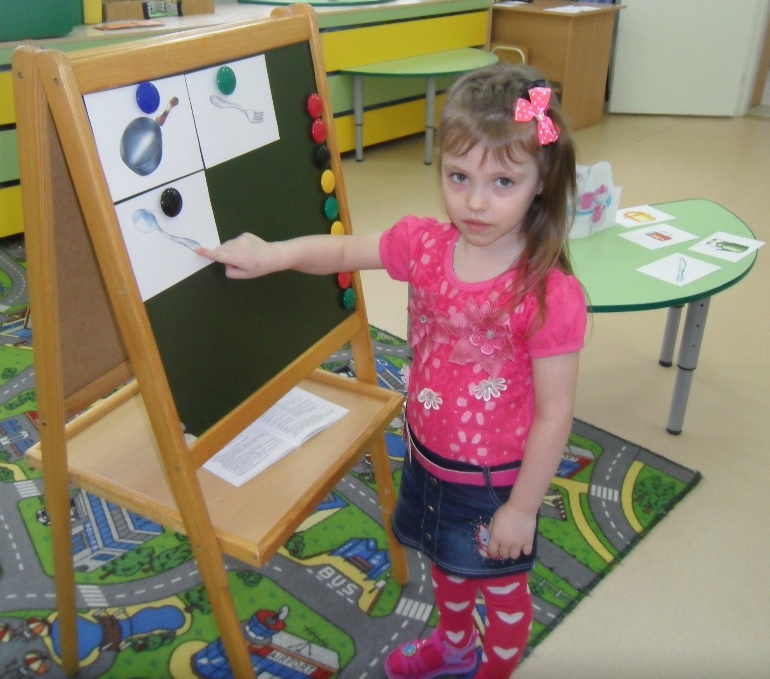 [Speaker Notes: Занятие по теме: «Магазин»]
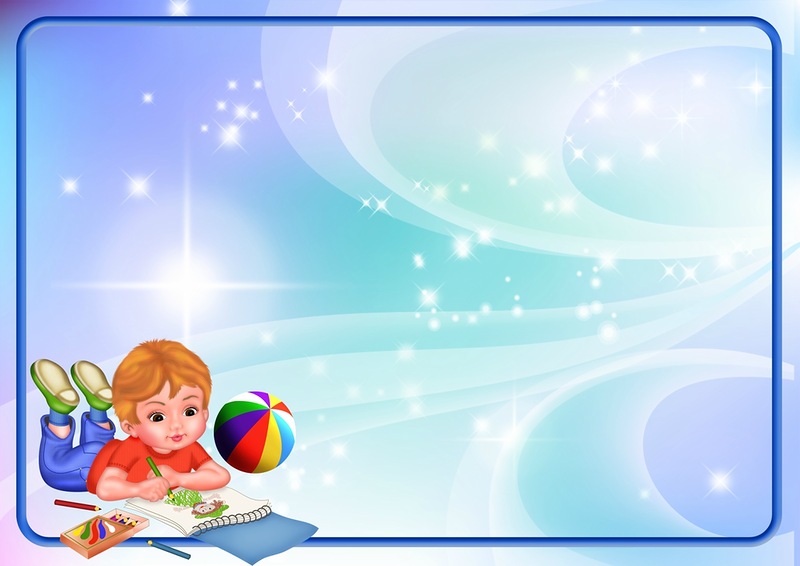 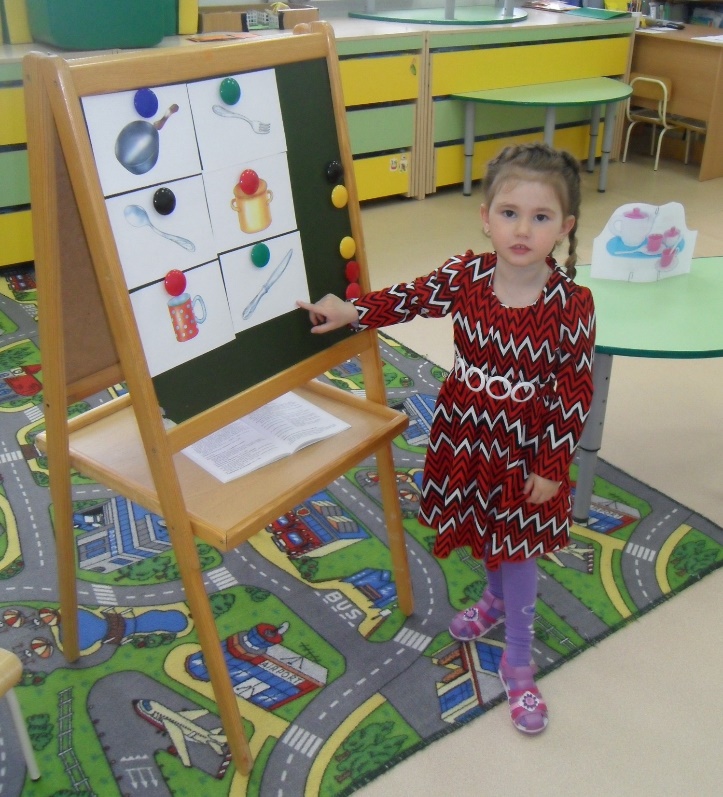 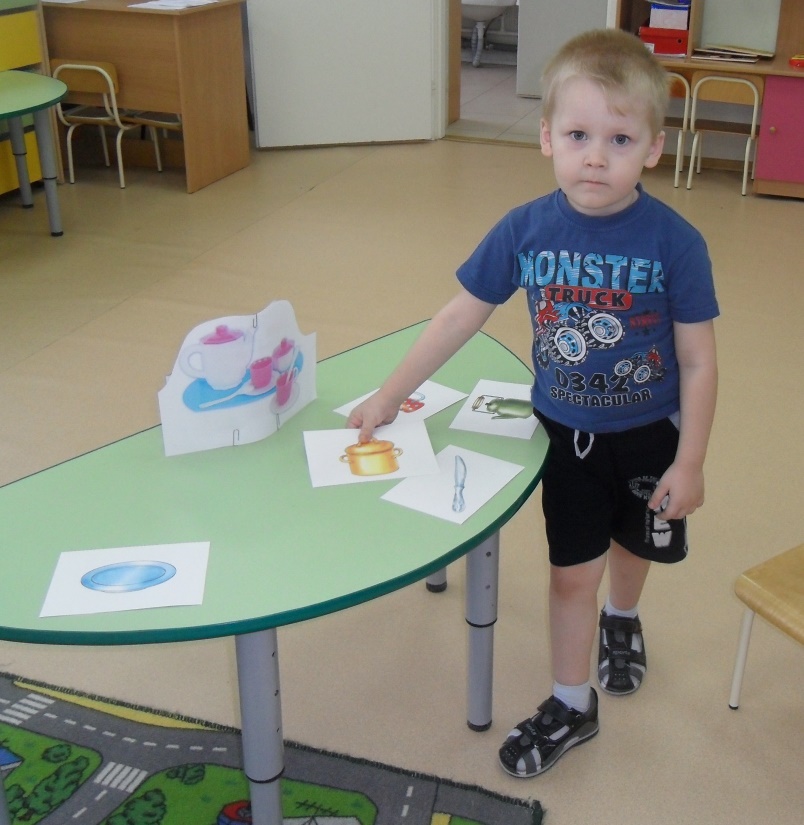 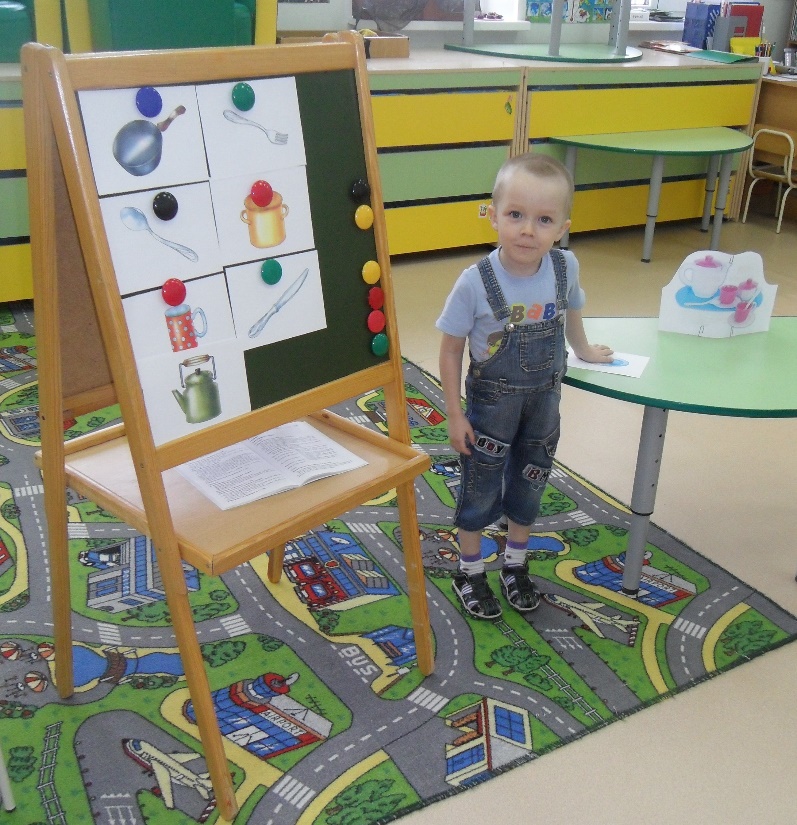 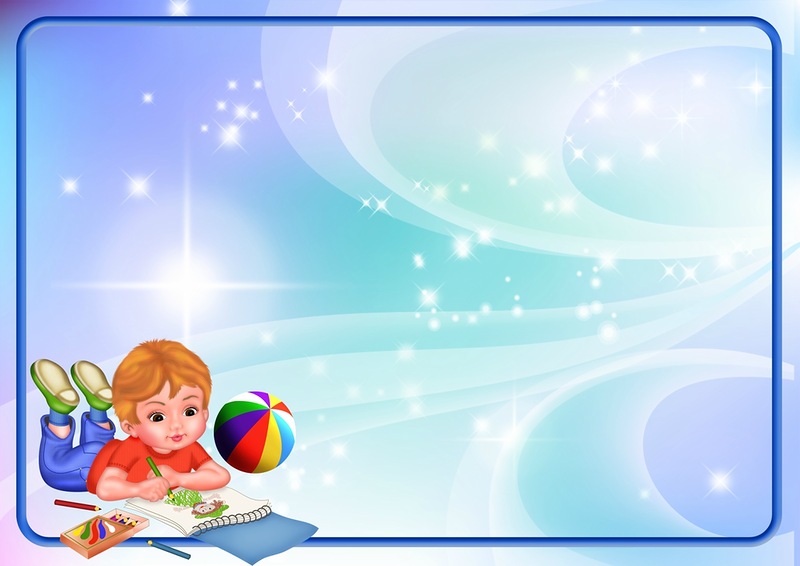 Дети, под руководством педагогов, изготовили пособие для занятий дыхательной гимнастикой: «Чашка чая»
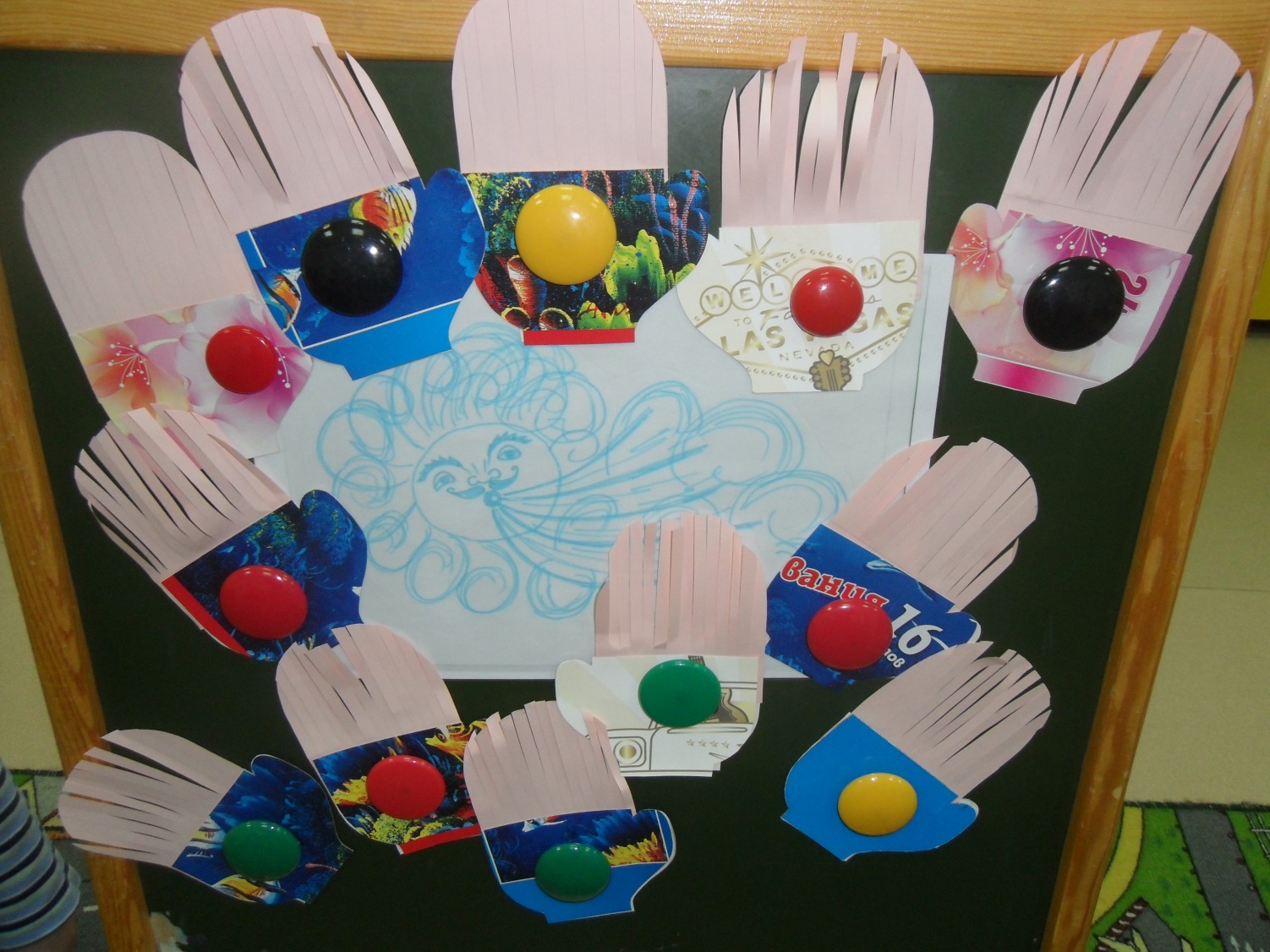 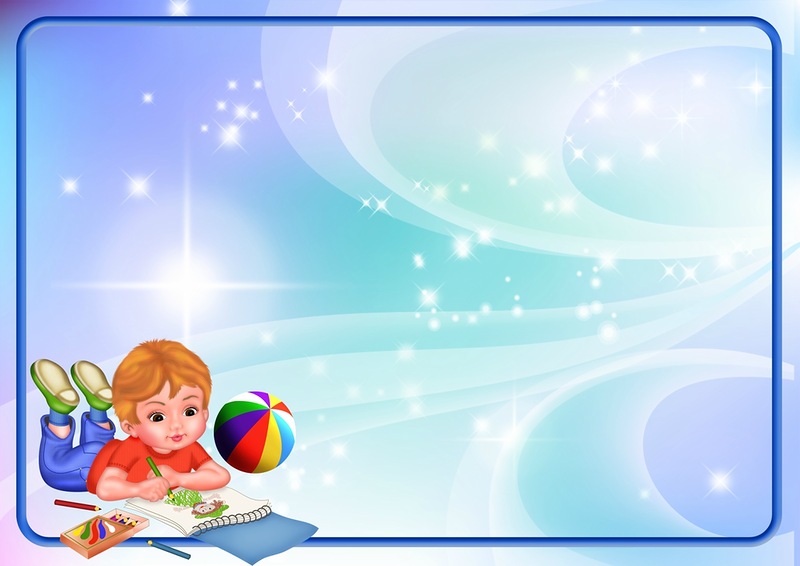 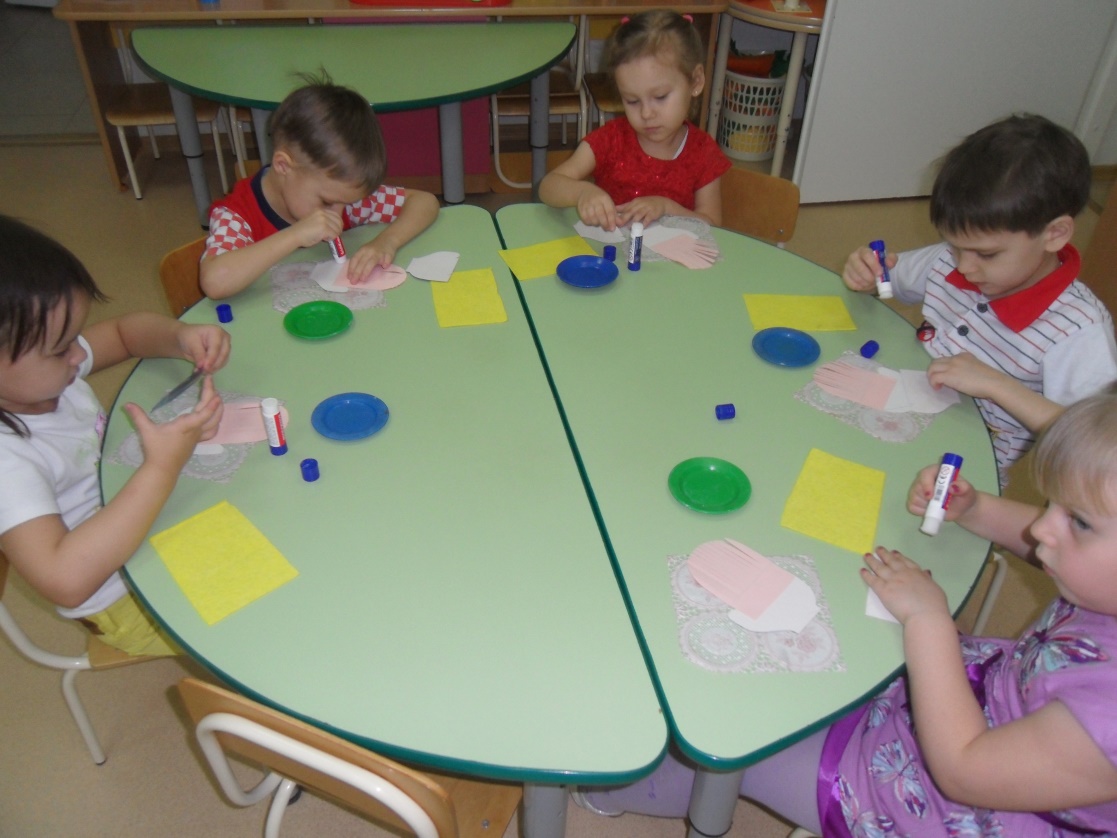 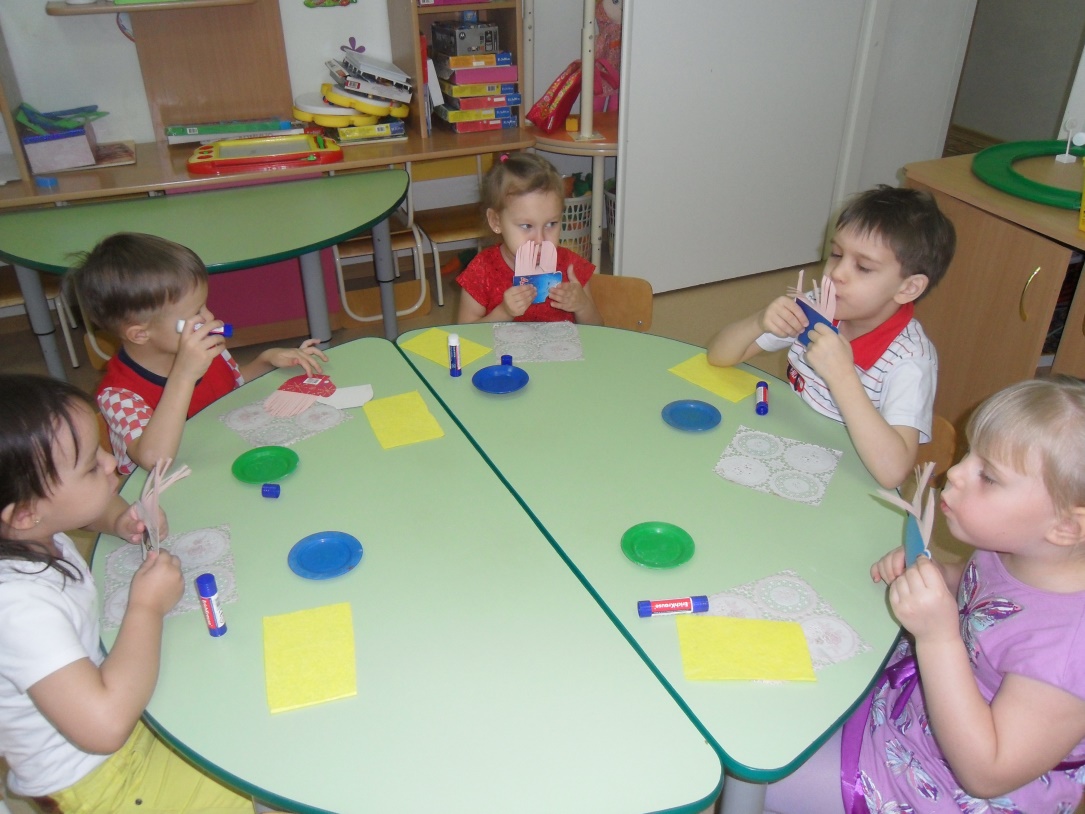 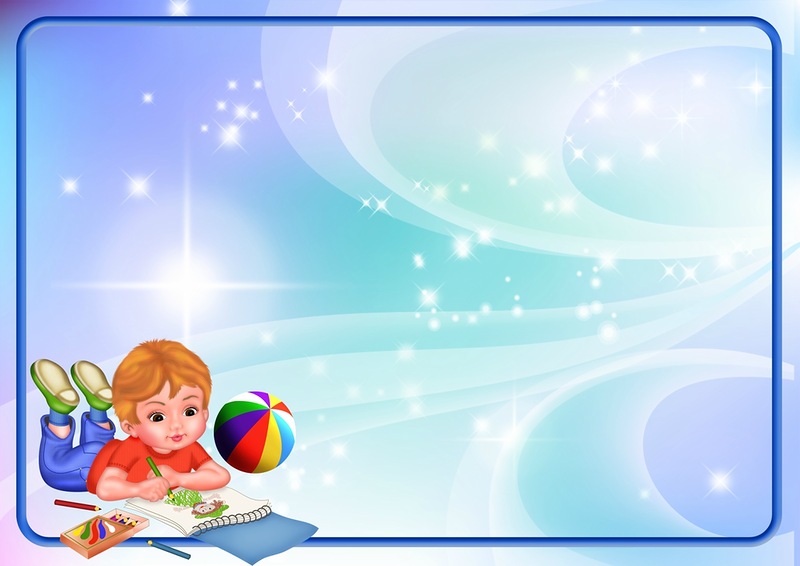 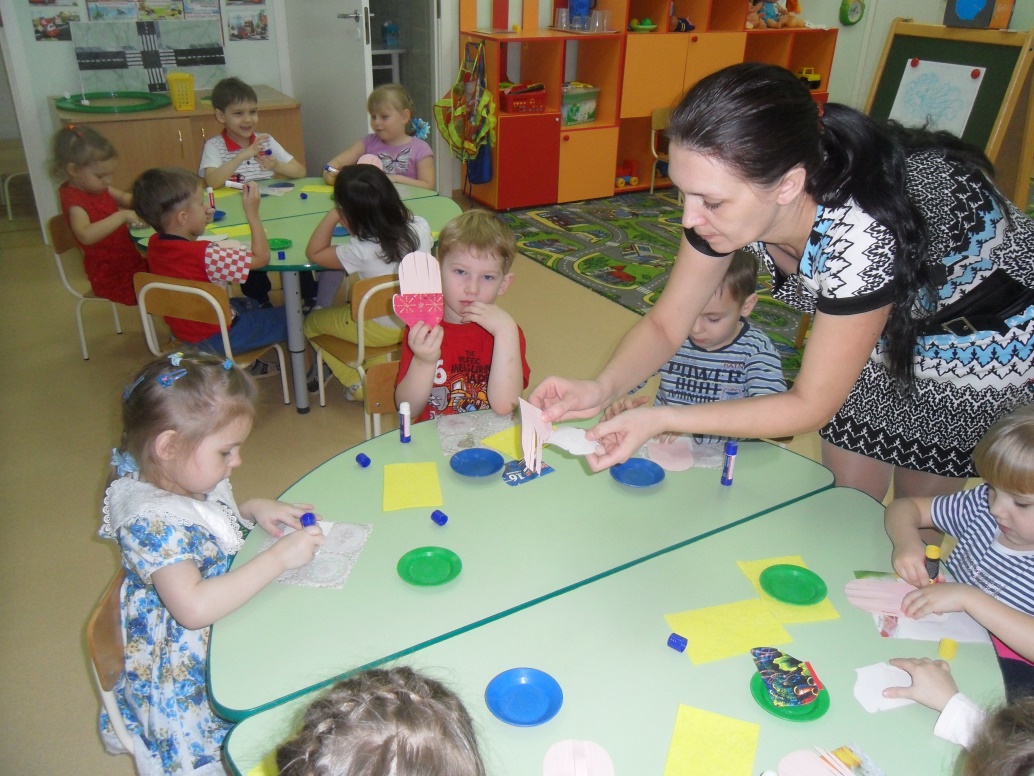 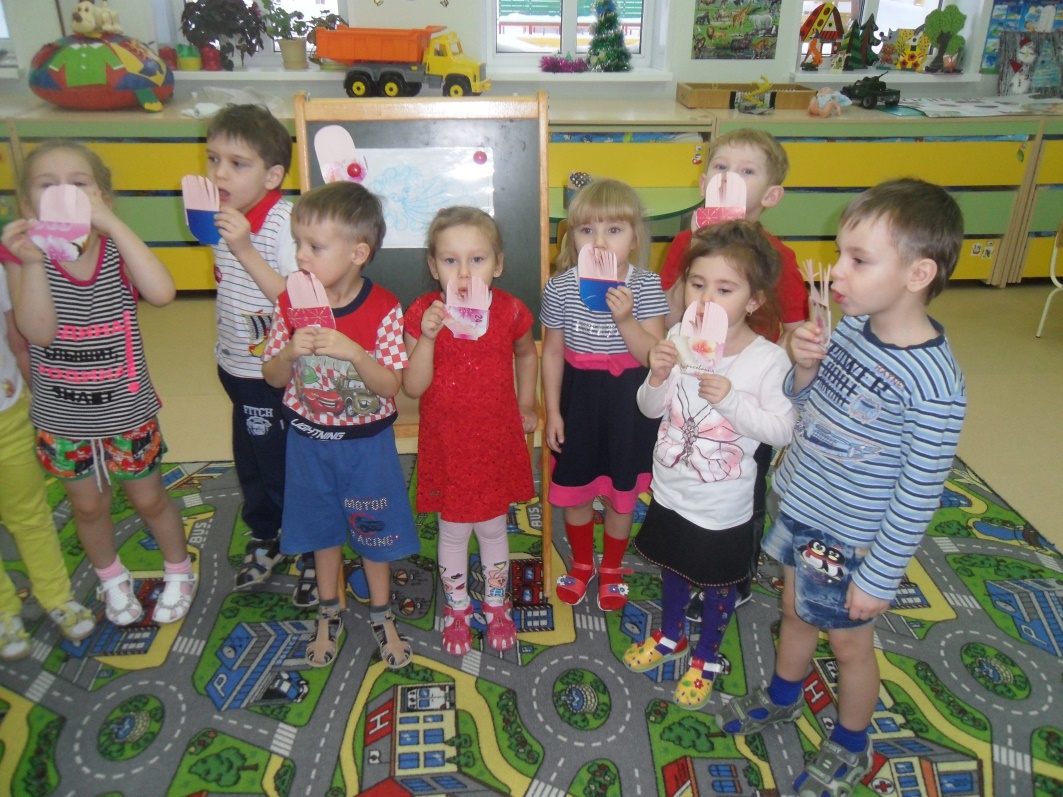 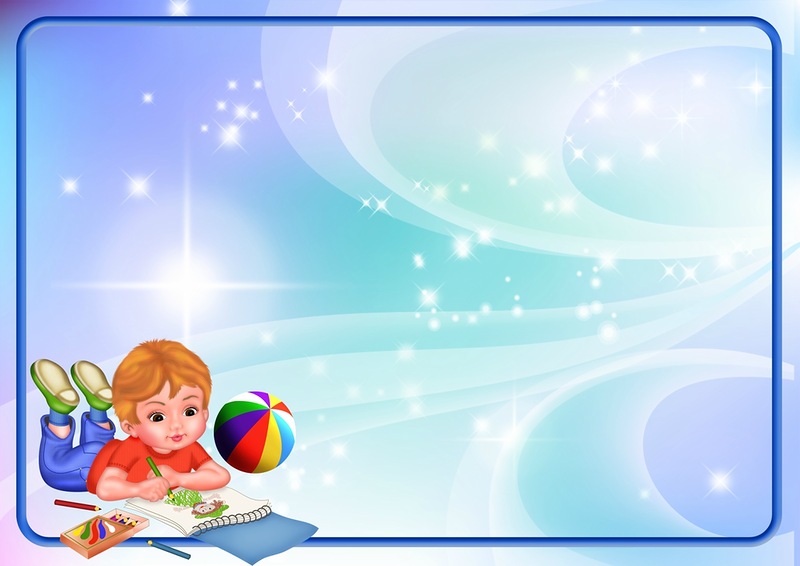 Осень в гости приходила…
развлечение для детей и родителей
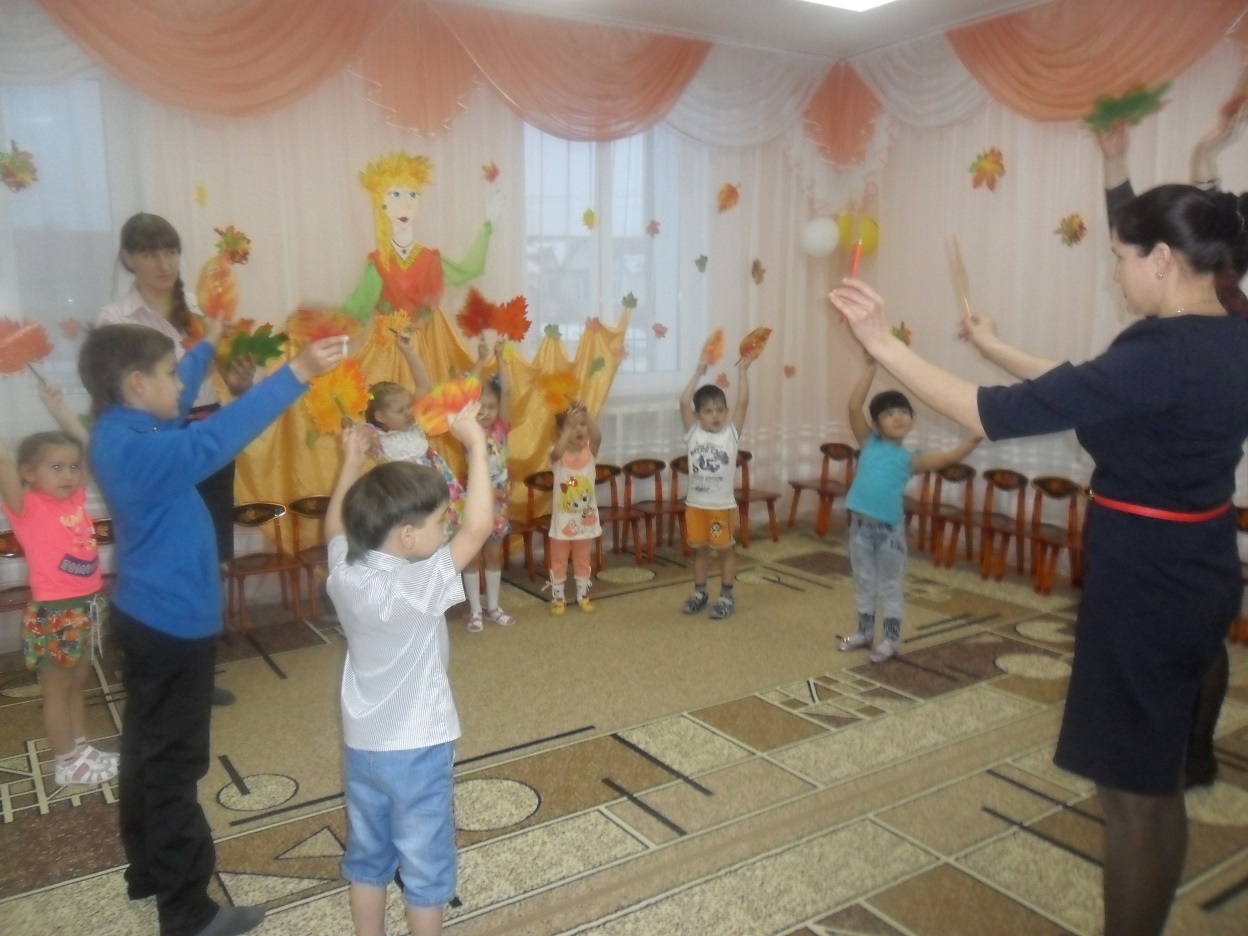 [Speaker Notes: Развлечение для детей и родителей]
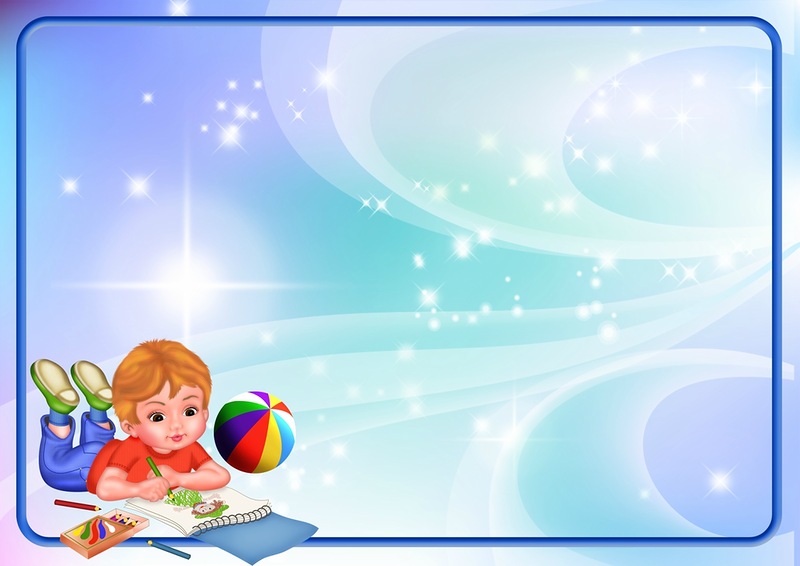 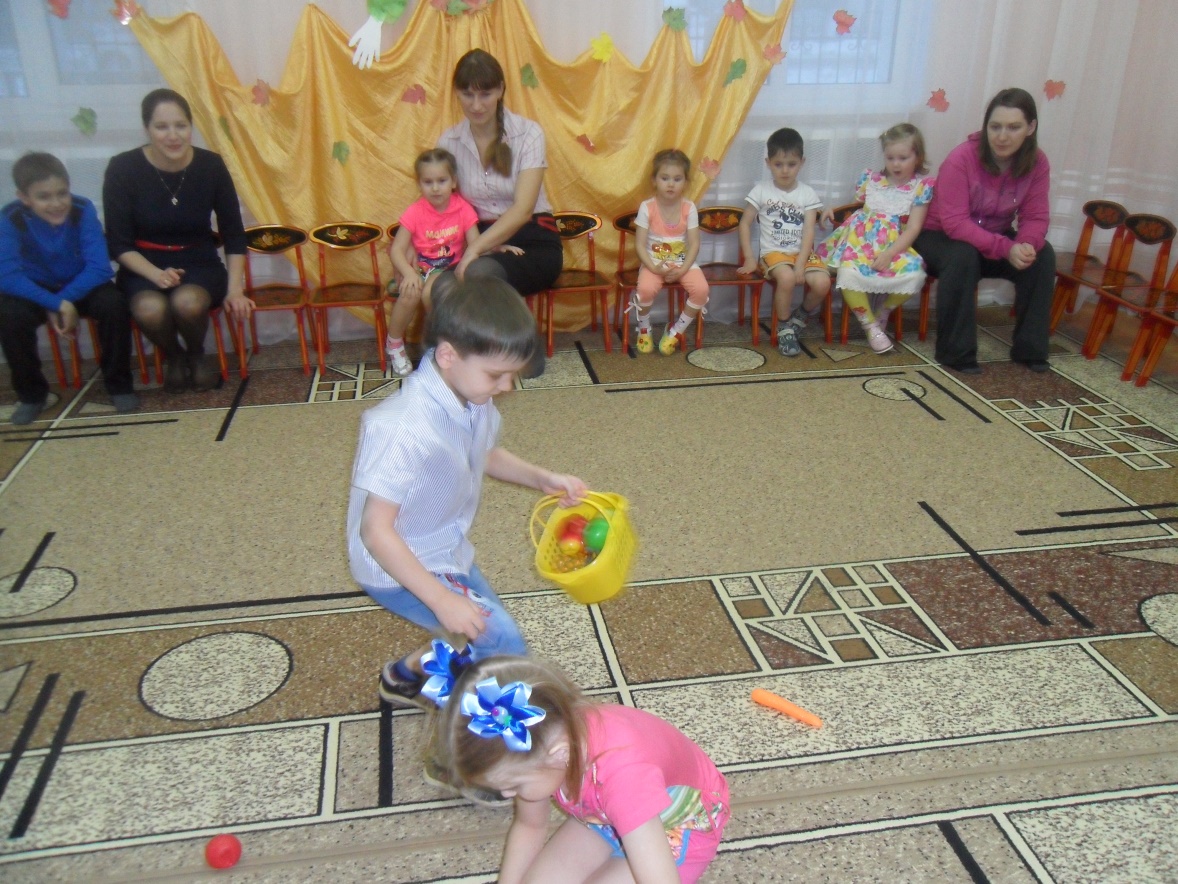 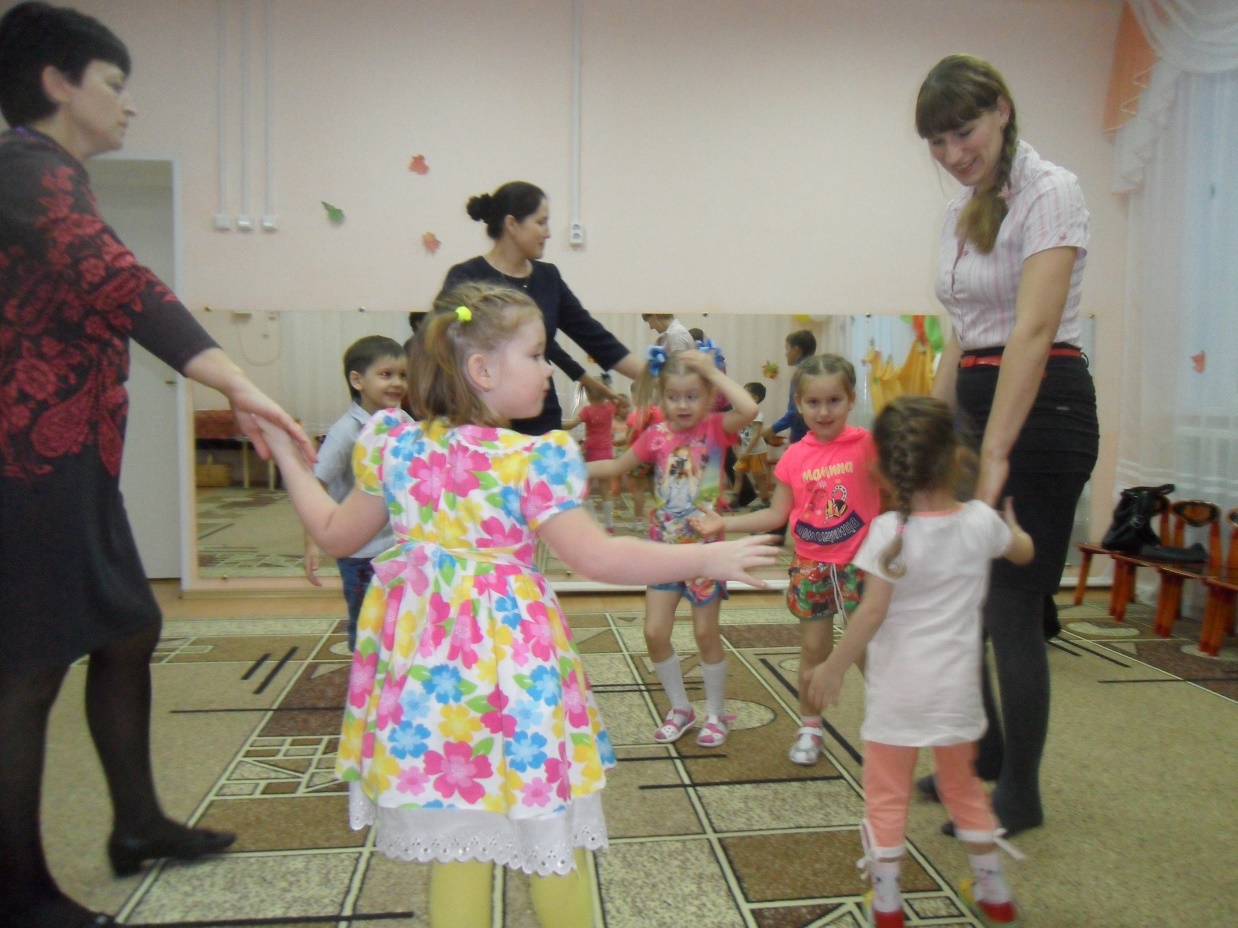 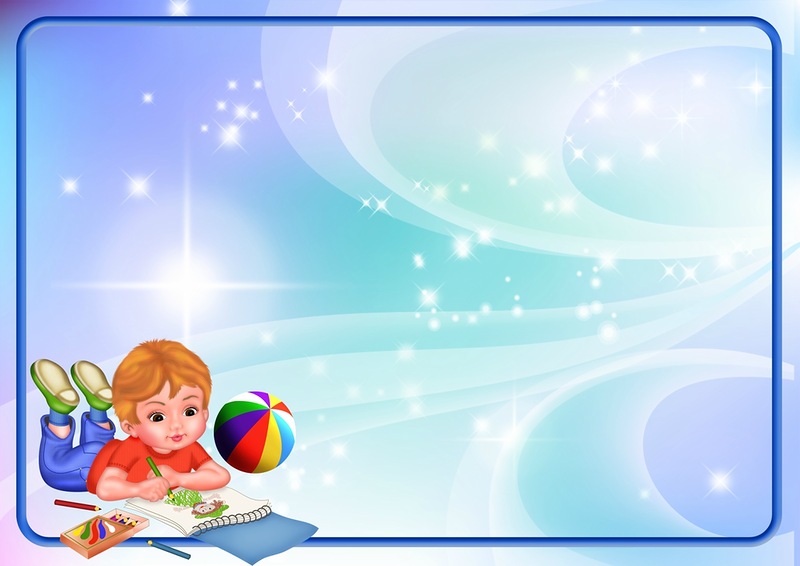 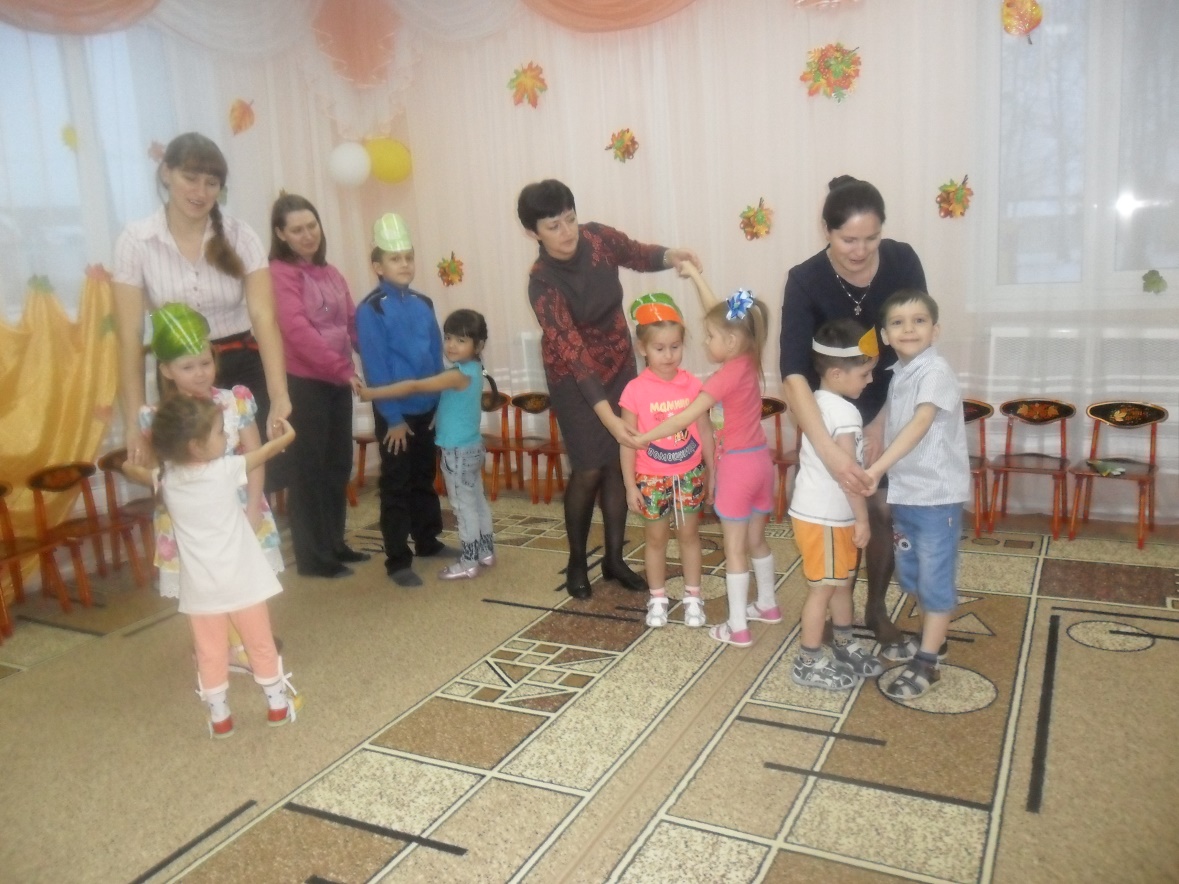 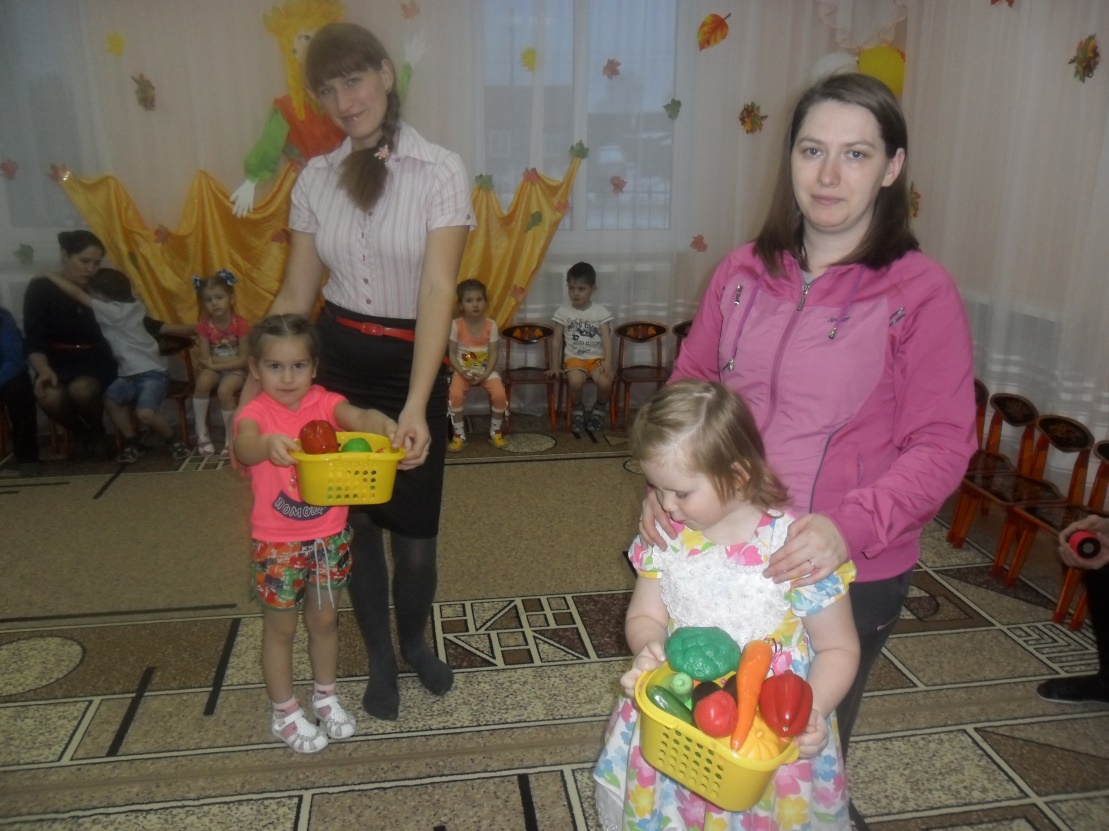 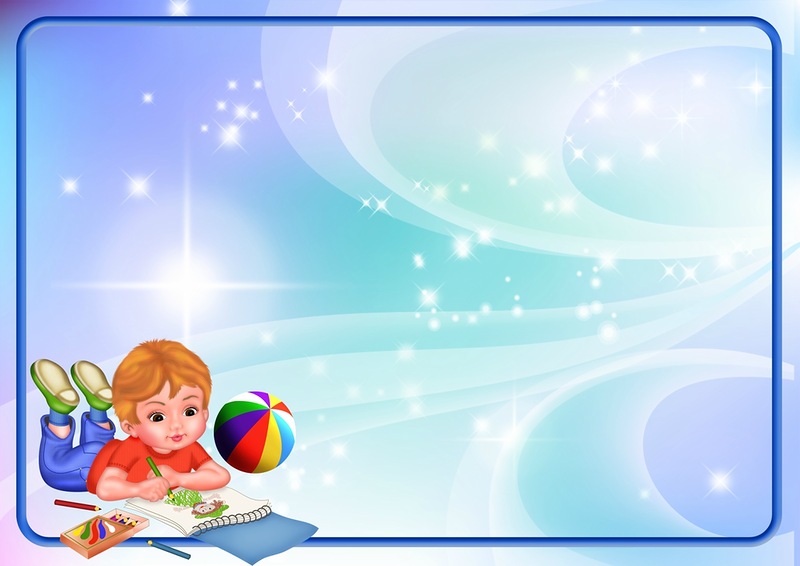 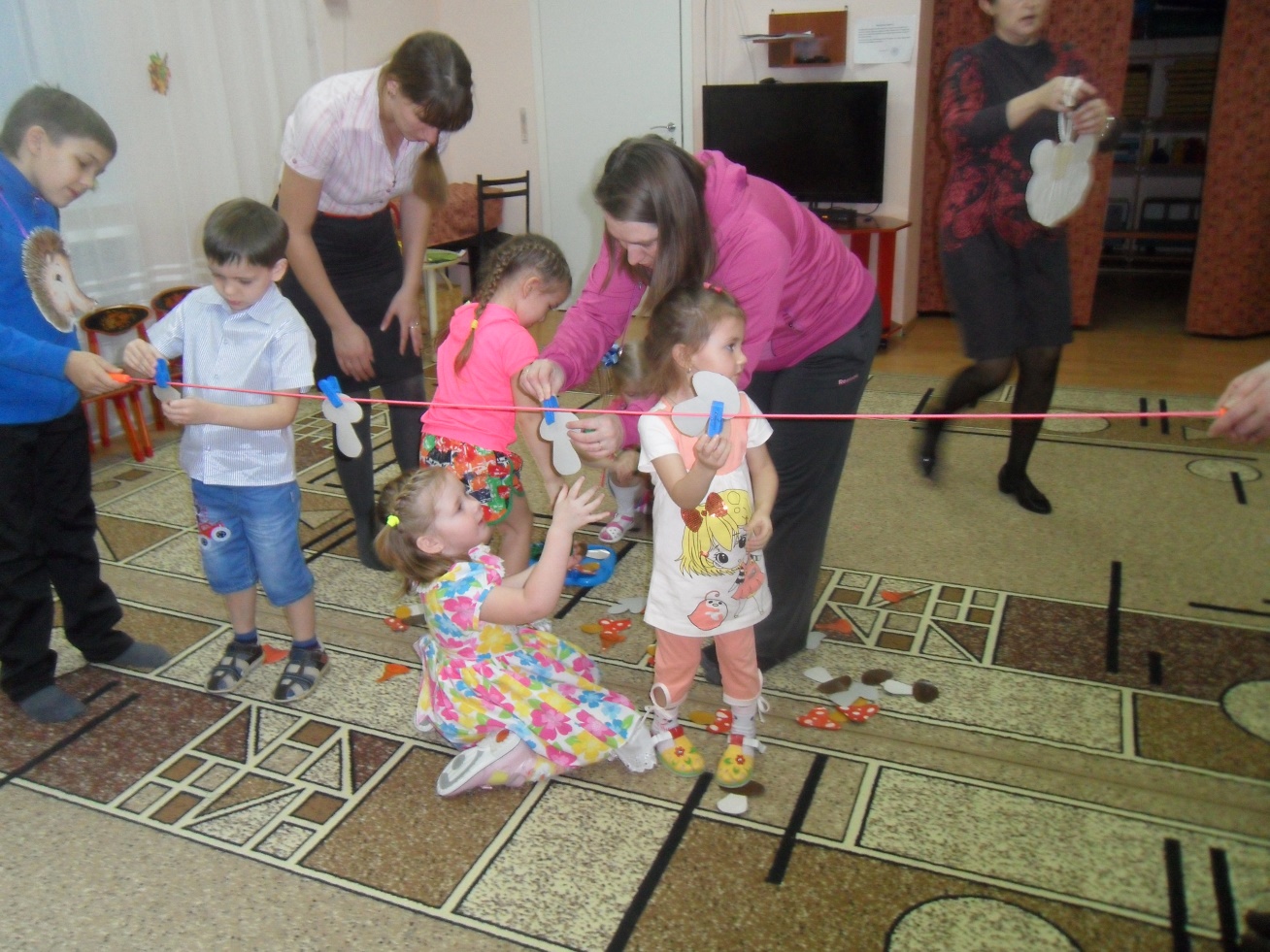 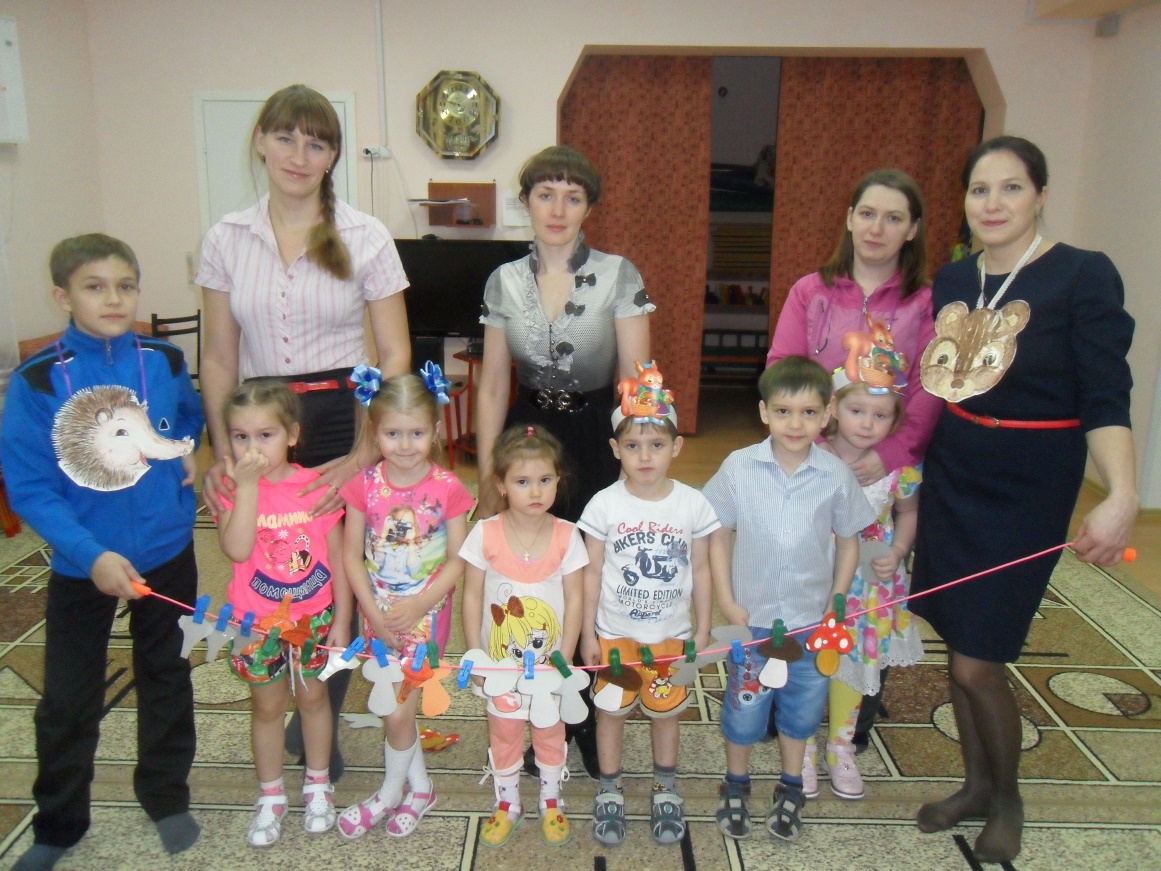 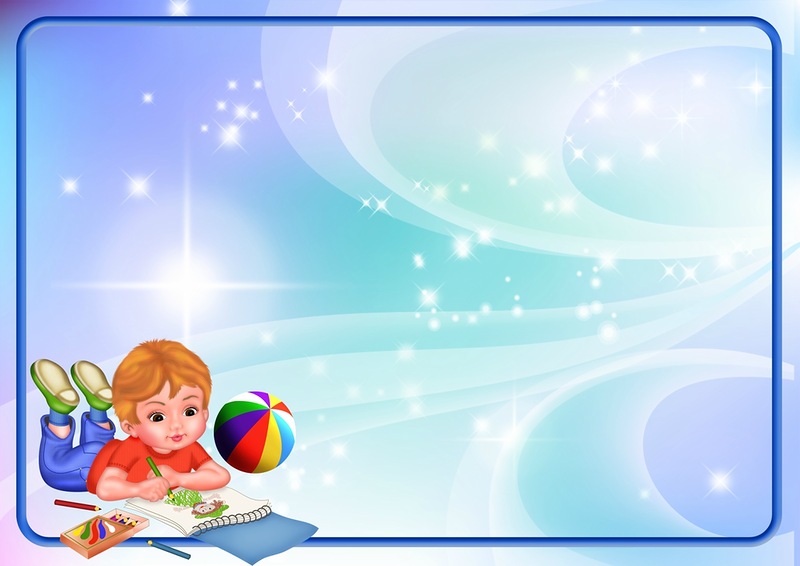 Творческая мастерская:
 «Дыхательный тренажёр – бабочка». 
Участники – дети, родители, педагоги.
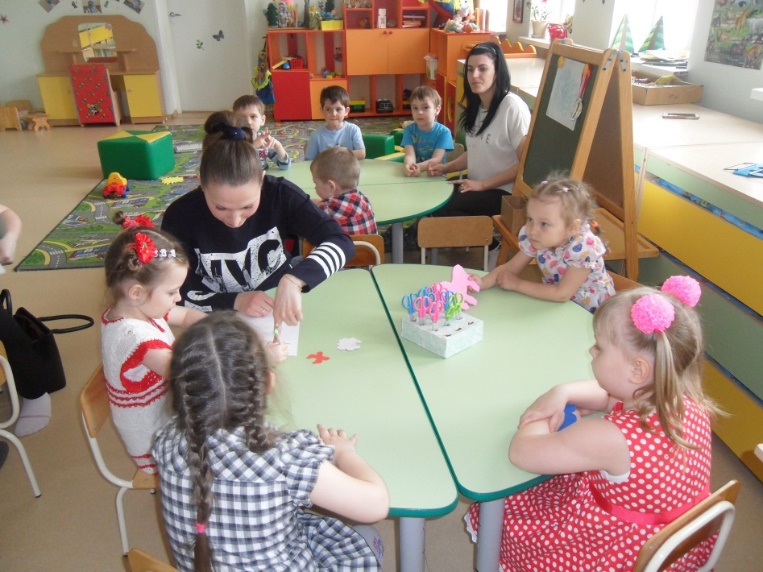 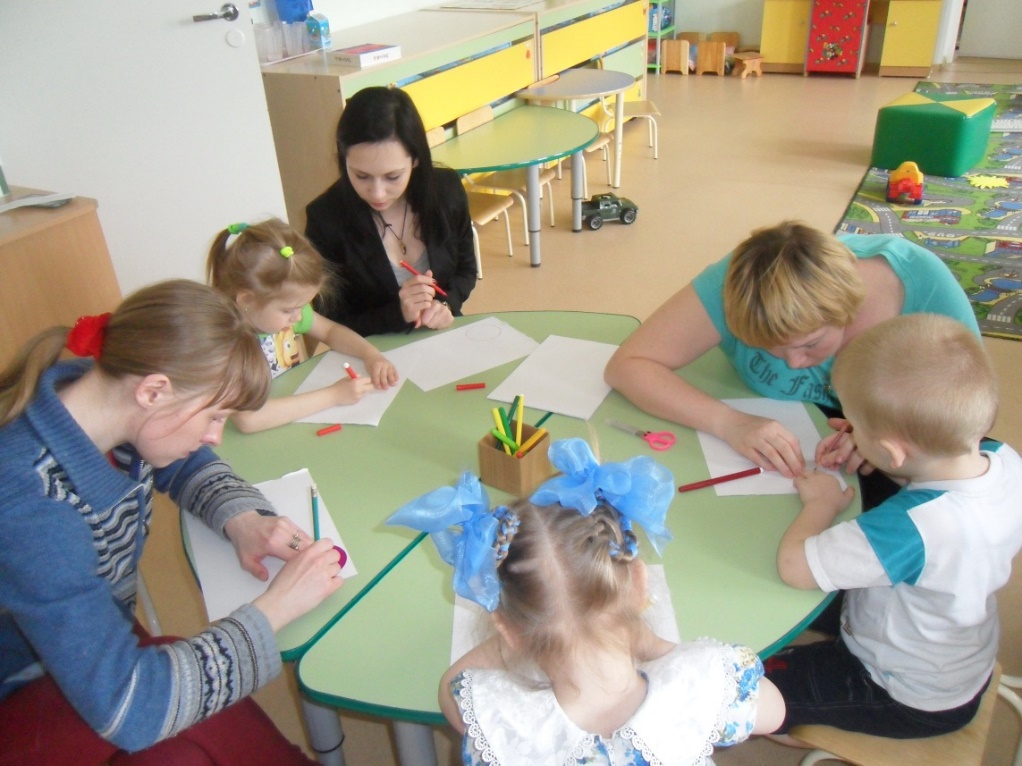 [Speaker Notes: Творческая мастерская: «Дыхательный тренажёр – бабочка»]
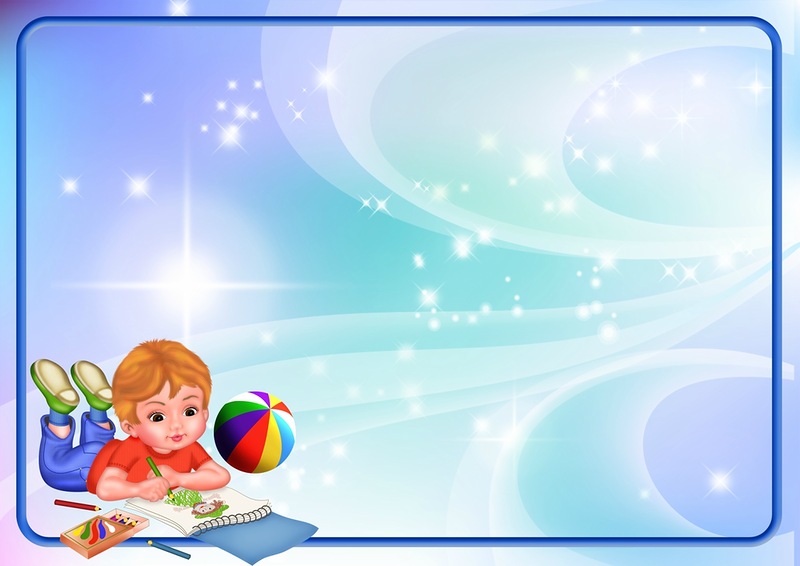 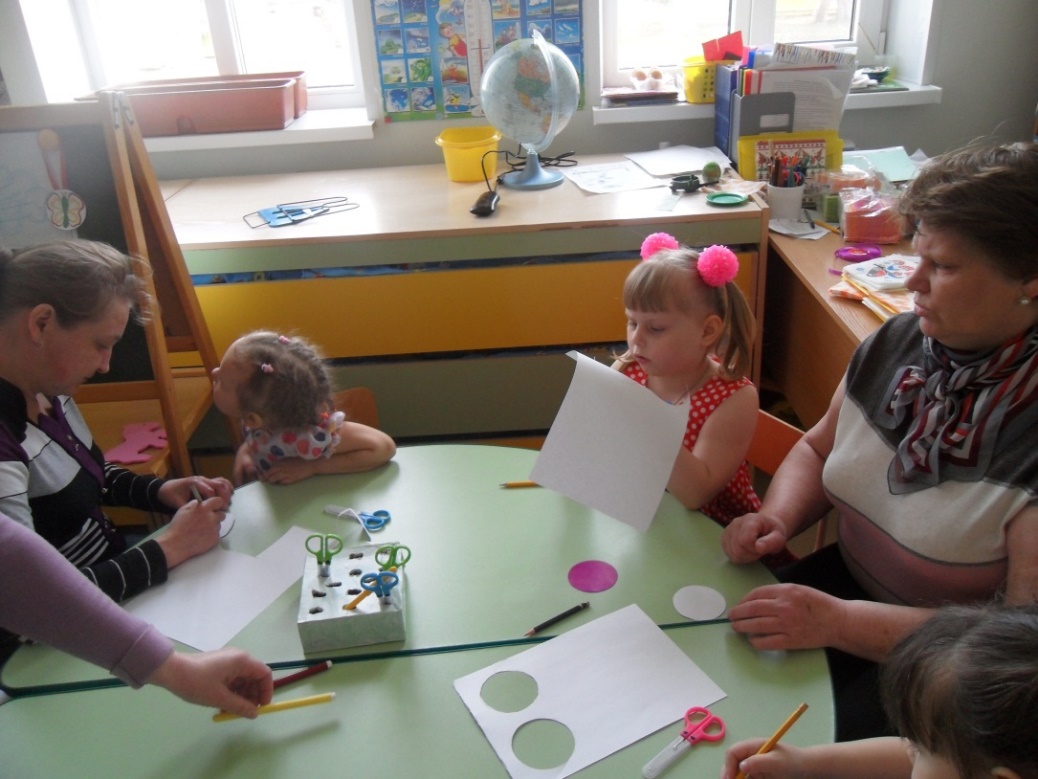 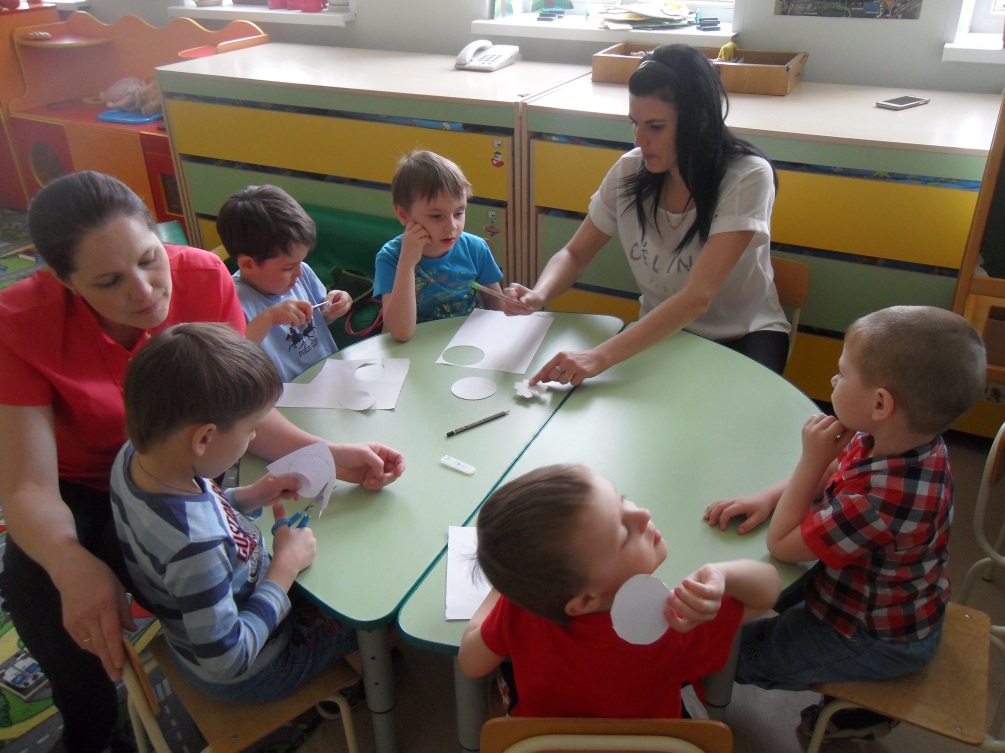 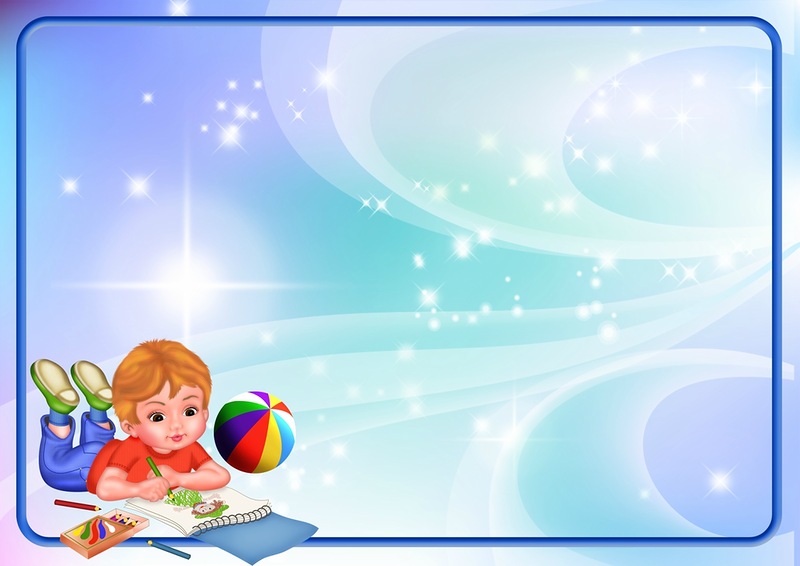 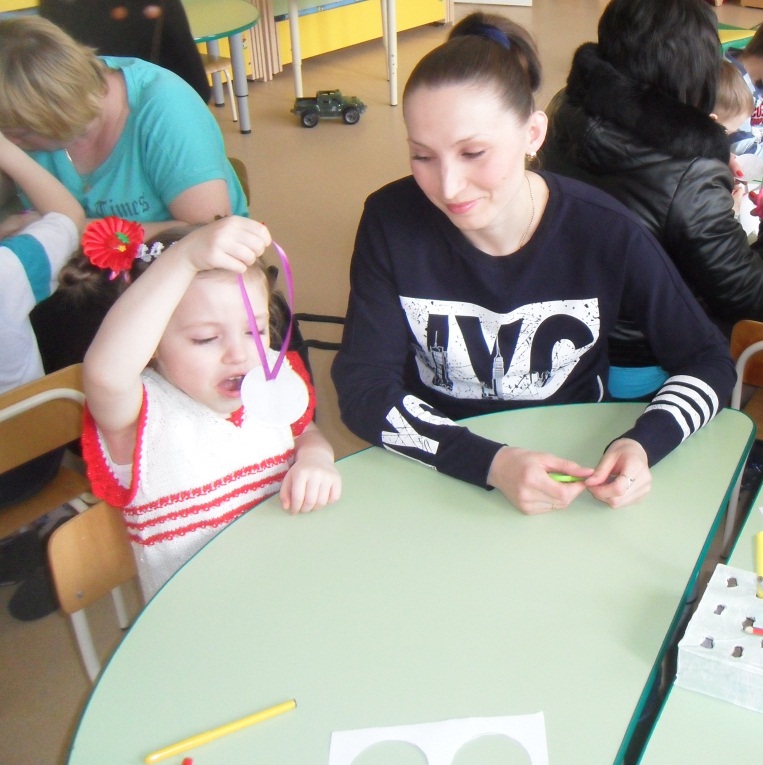 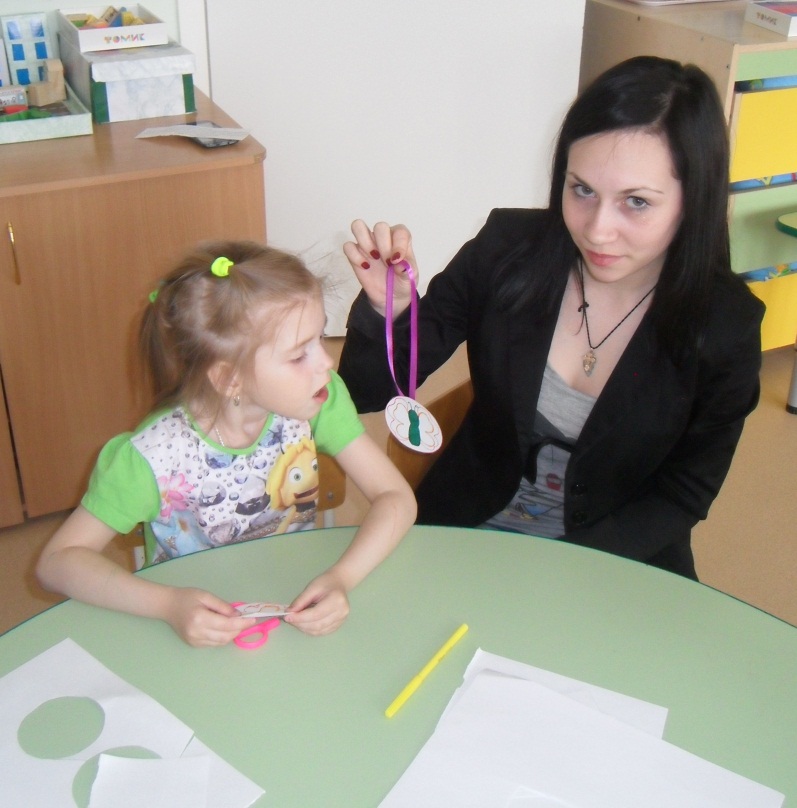 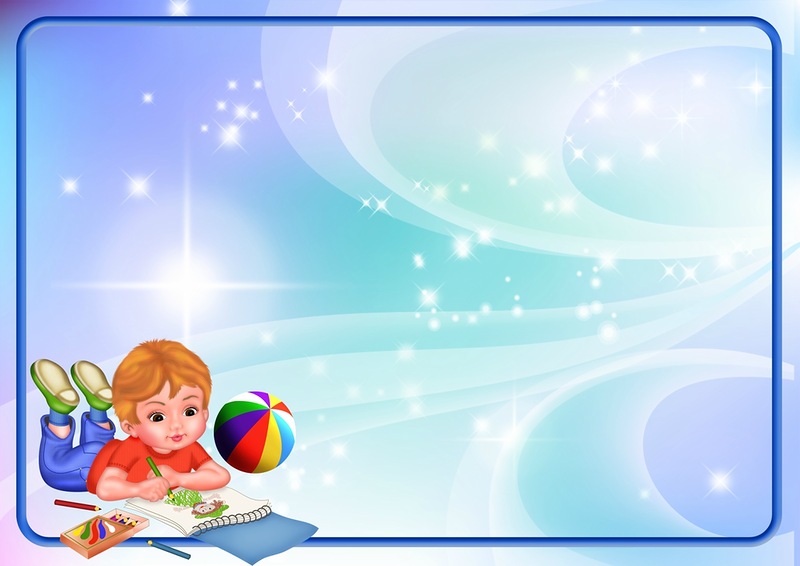 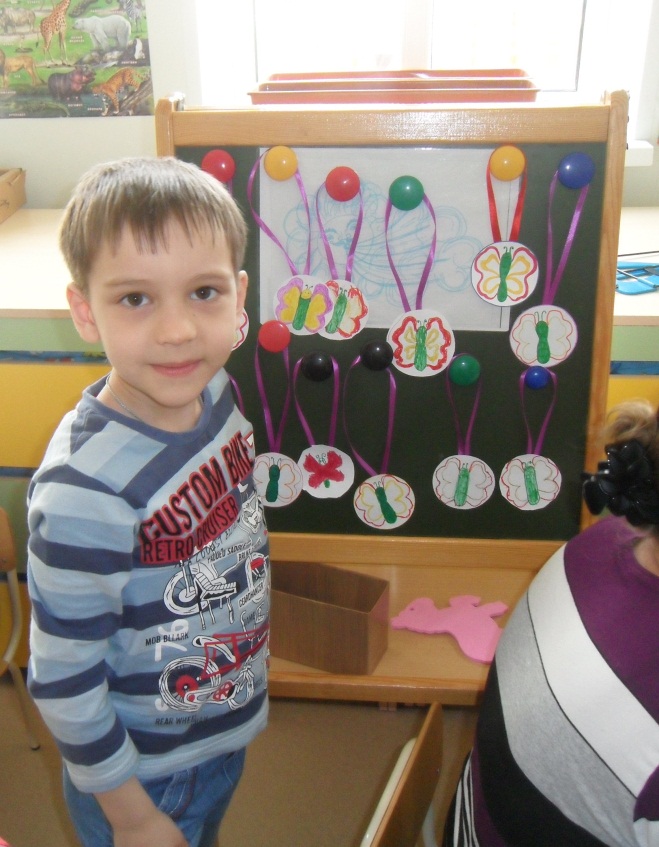 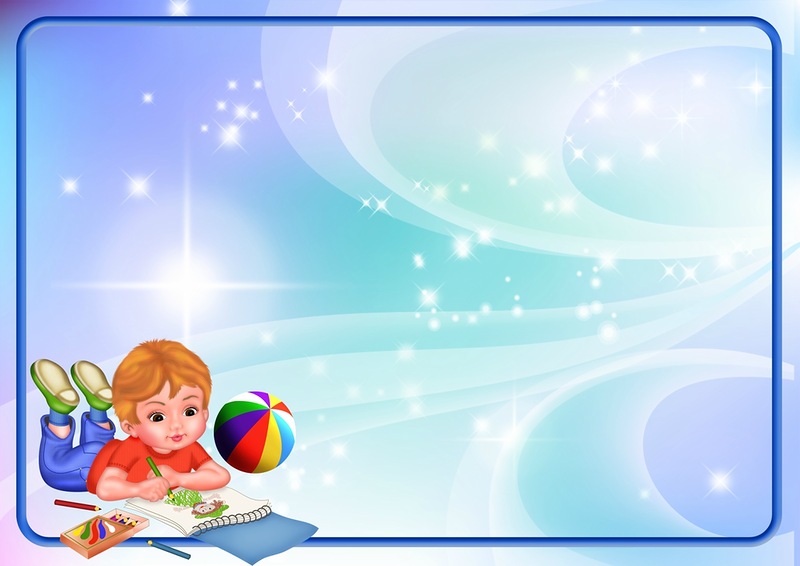 В результате игровых занятий с детьми
 и совместной детско-родительской деятельности
 у детей положительная динамика развития:
правильного физиологического и речевого дыхания;
 мелкой, общей и артикуляционной моторики; 
формирование правильного звукопроизношения; 
развитие словаря и фразовой речи.
Родители:
мотивированы к совместной коррекционно-развивающей работе;
активно участвуют в совместных игровых и творческих мероприятиях.